מגפת הקורונה
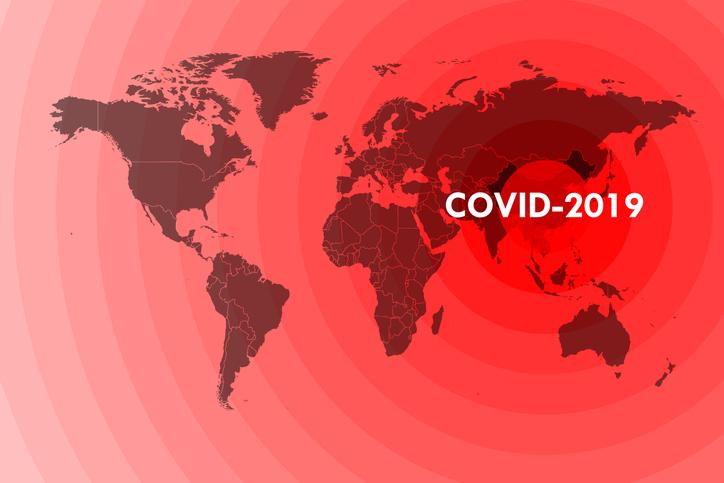 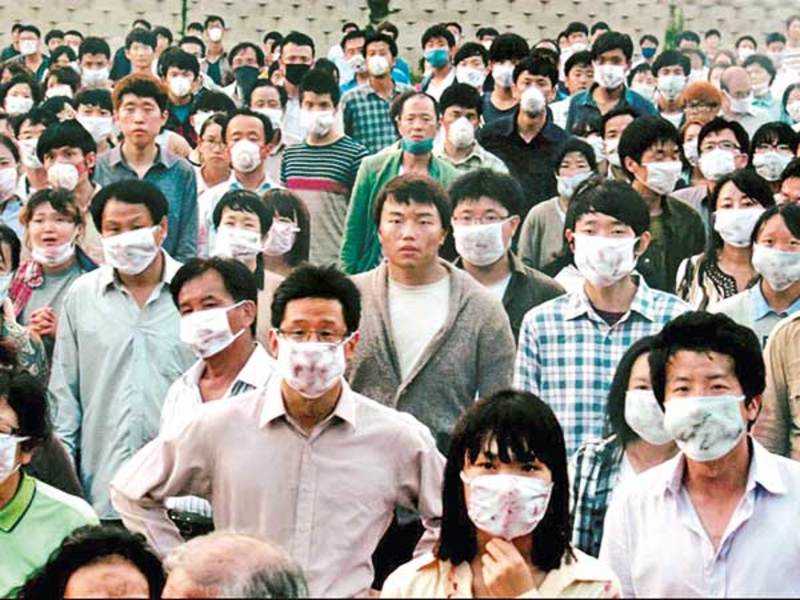 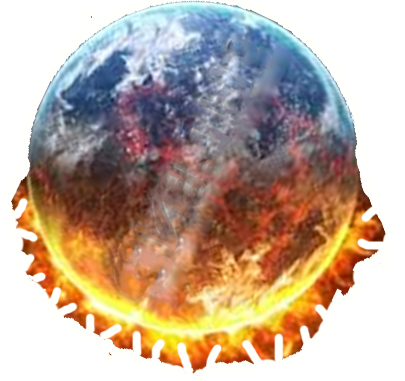 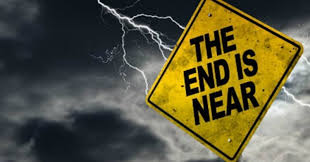 הקץ קרוב
נגיף הקורונה
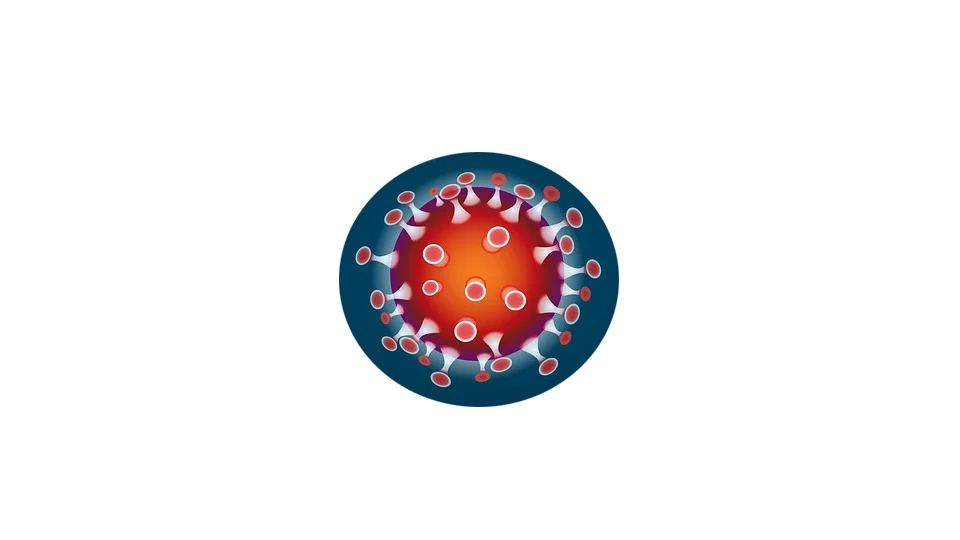 מיליונית מילימטר
נגיפי הקורונה: מבעד למיקרוסקופ אלקטרונים
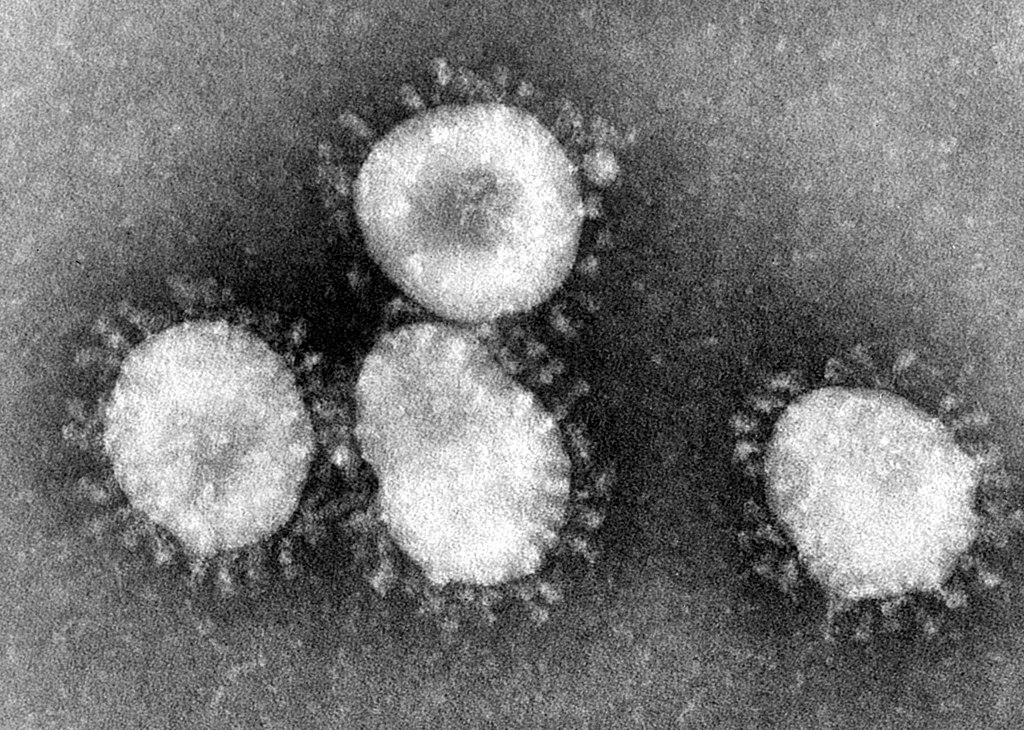 מגפת הקורונה בארץ
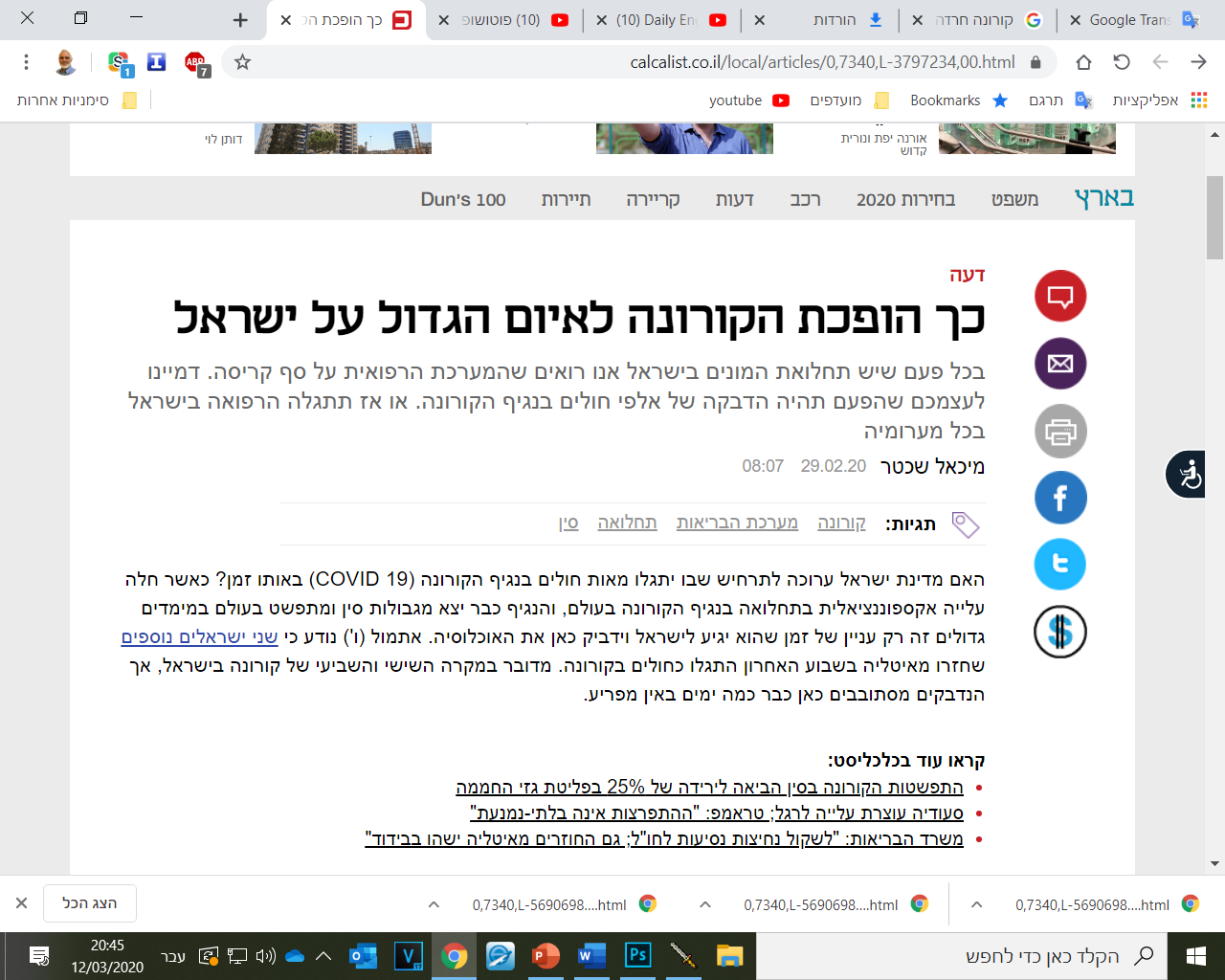 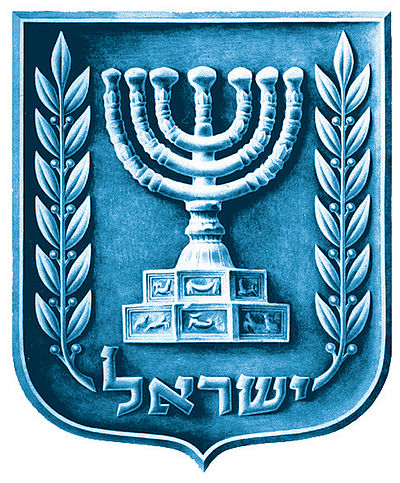 בנימין נתניהו - ראש ממשלת ישראל
אנחנו נמצאים בעיצומו של אירוע מתגלגל שאנחנו יודעים איך מתחיל, אבל לא יודעים איך ייגמר"
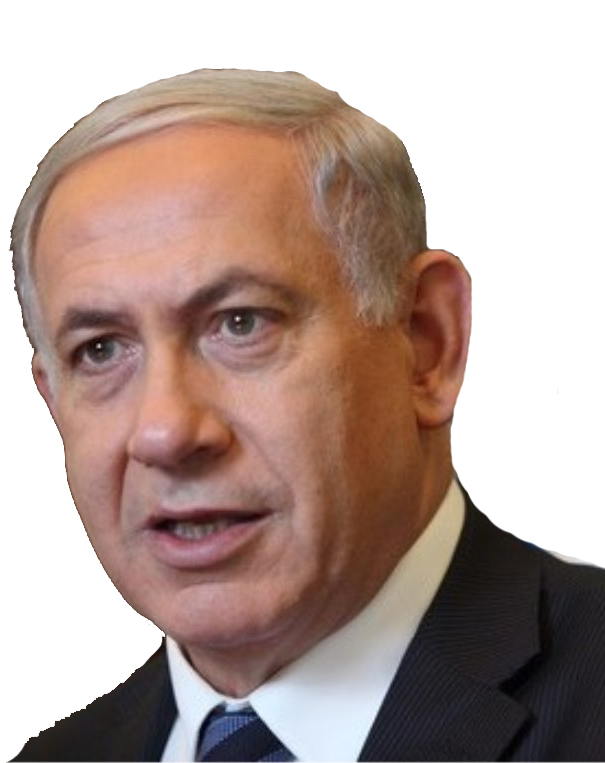 משבר הקורונה: חשש לעשרות מקרי הידבקות                        נוספים ברחבי הארץ
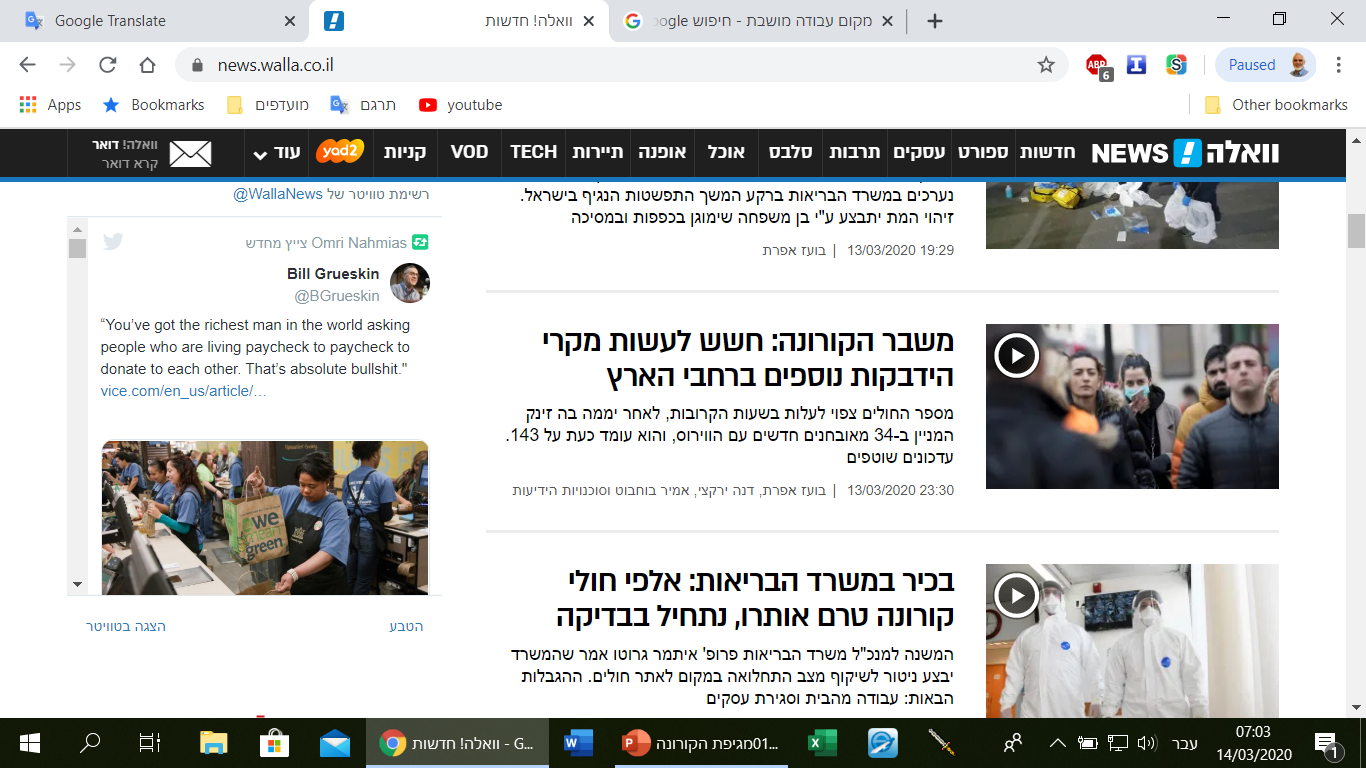 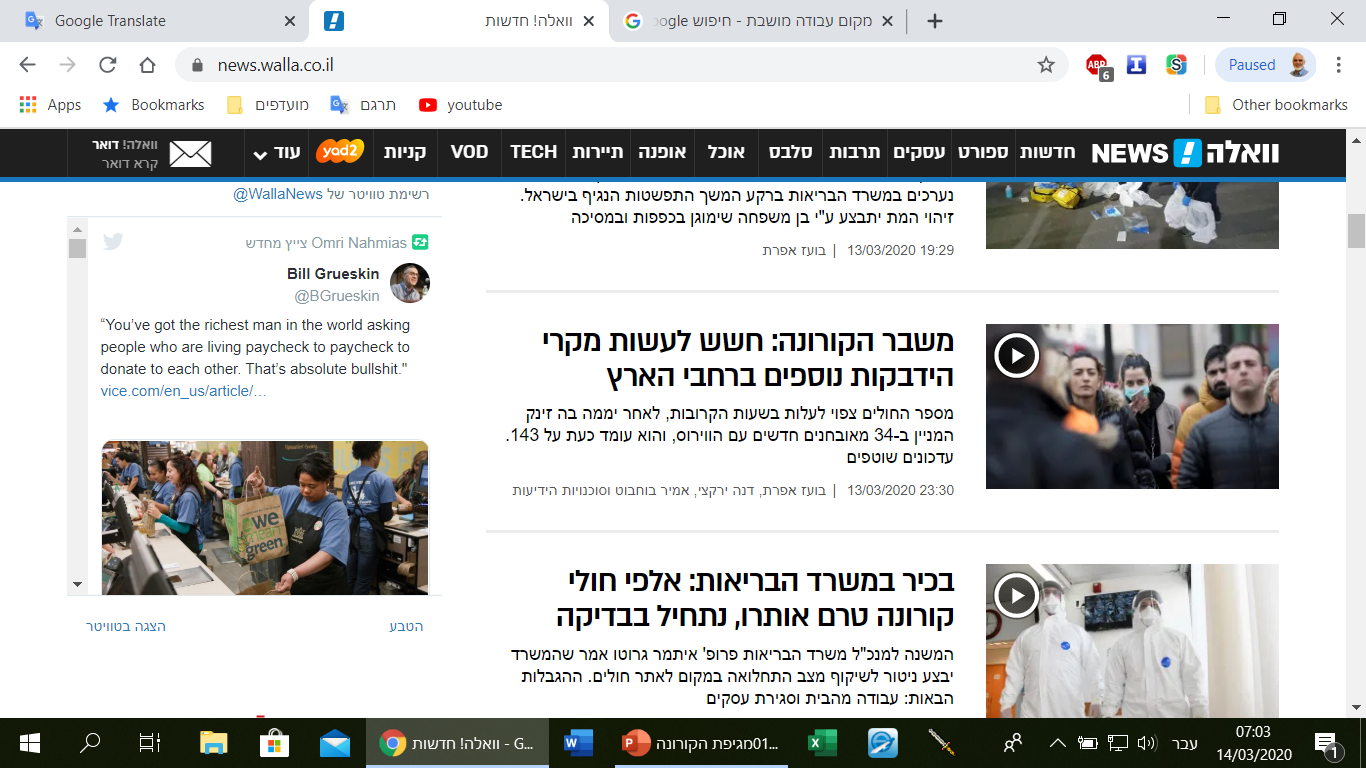 כמה חולי קורונה יש כיום בארץ?
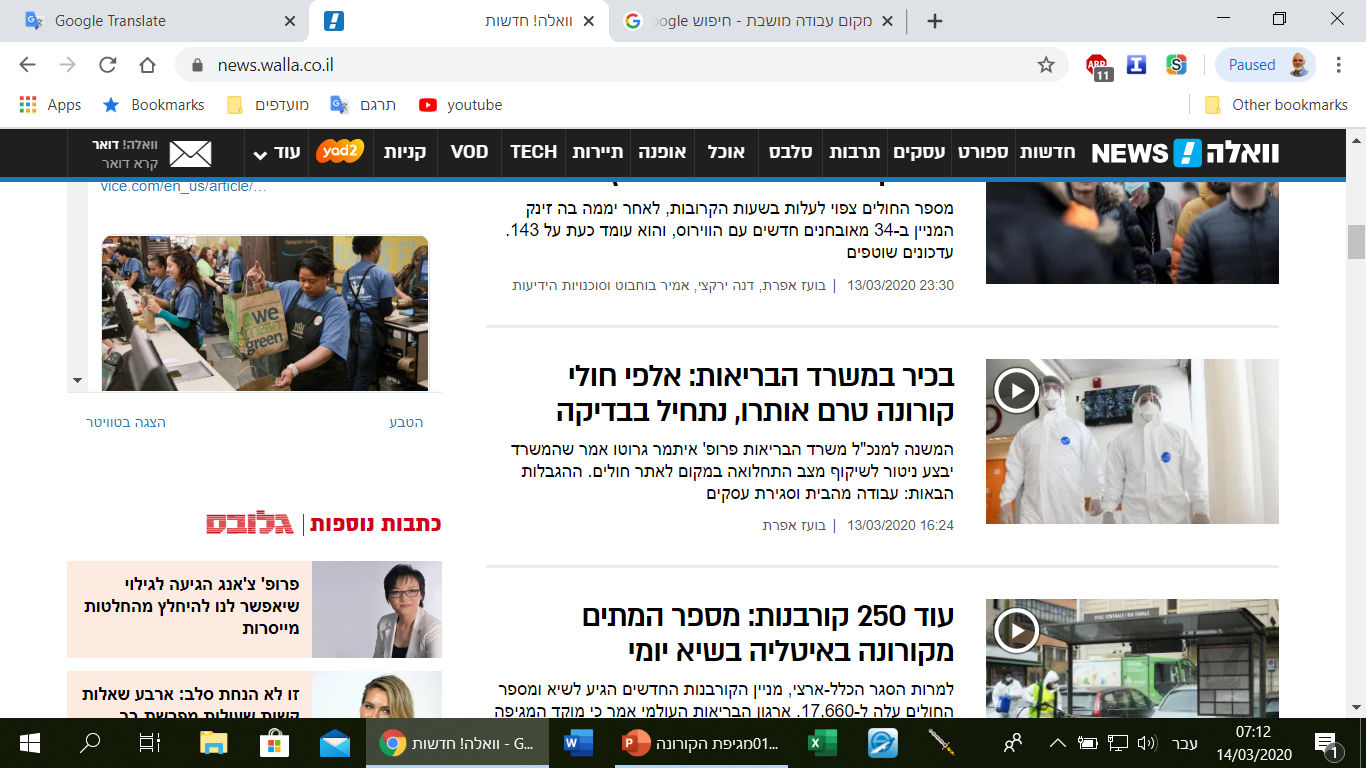 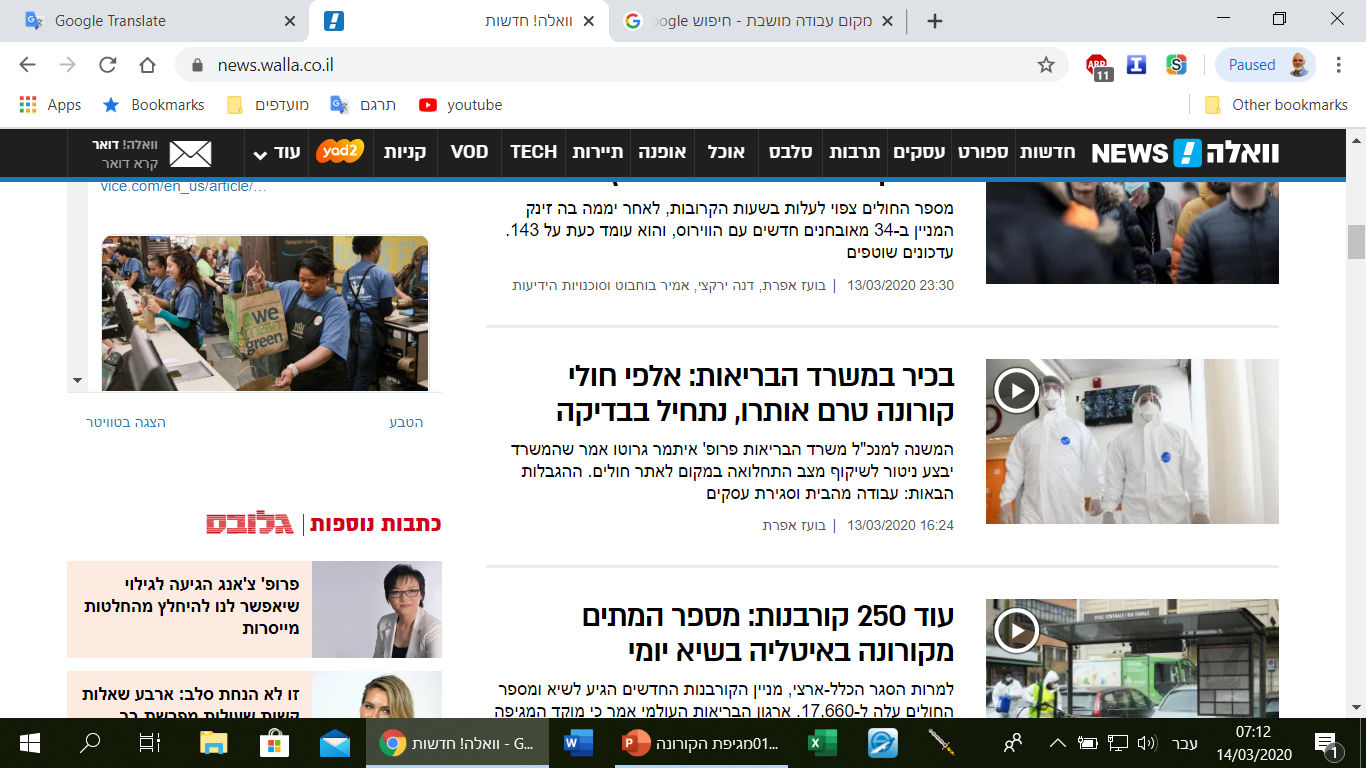 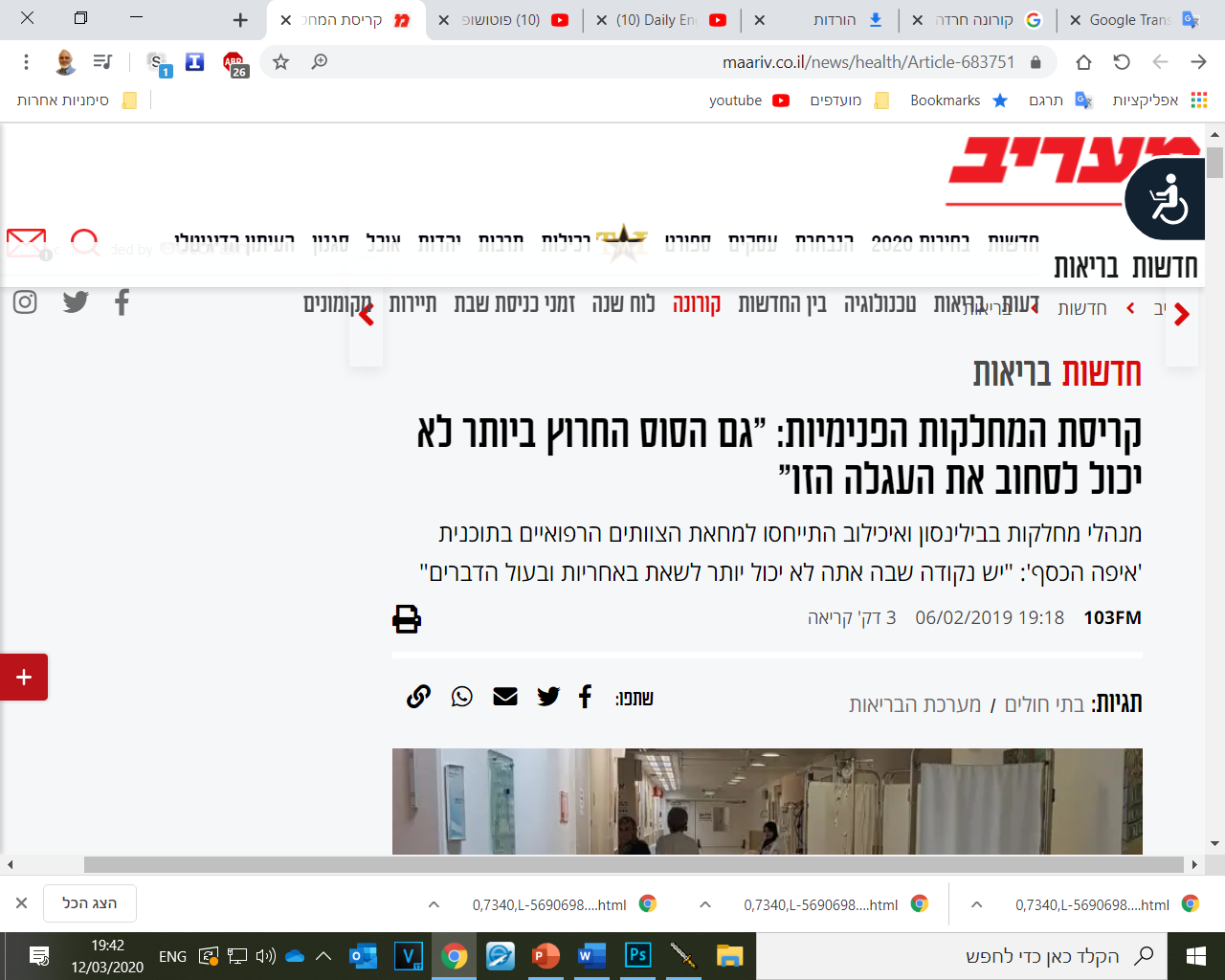 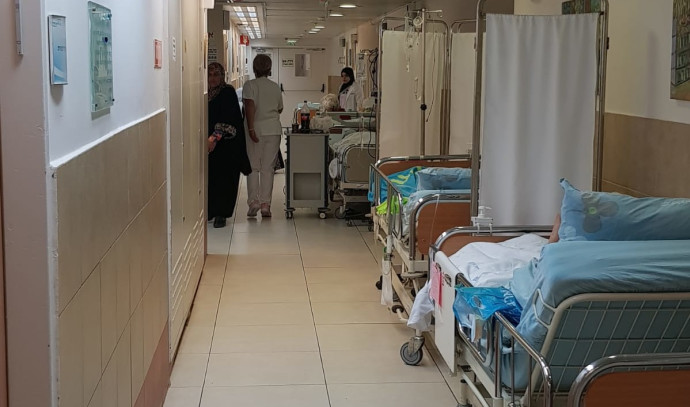 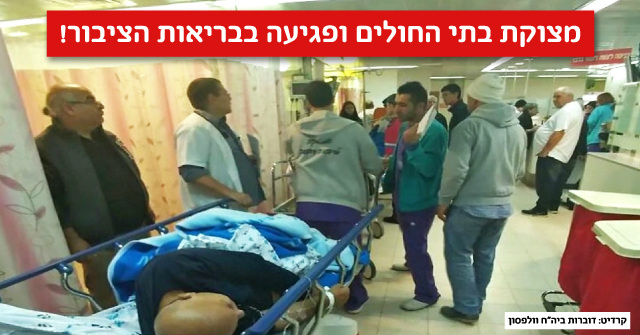 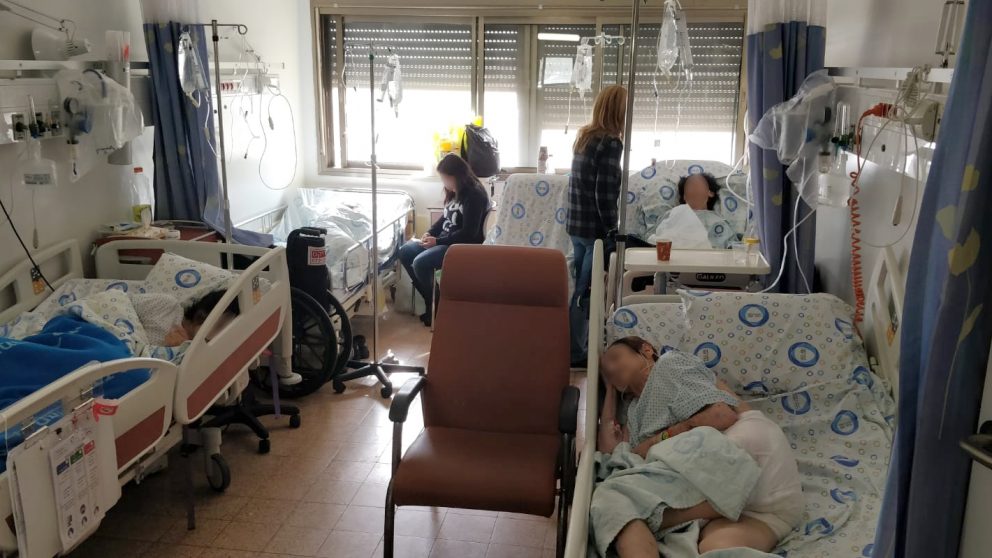 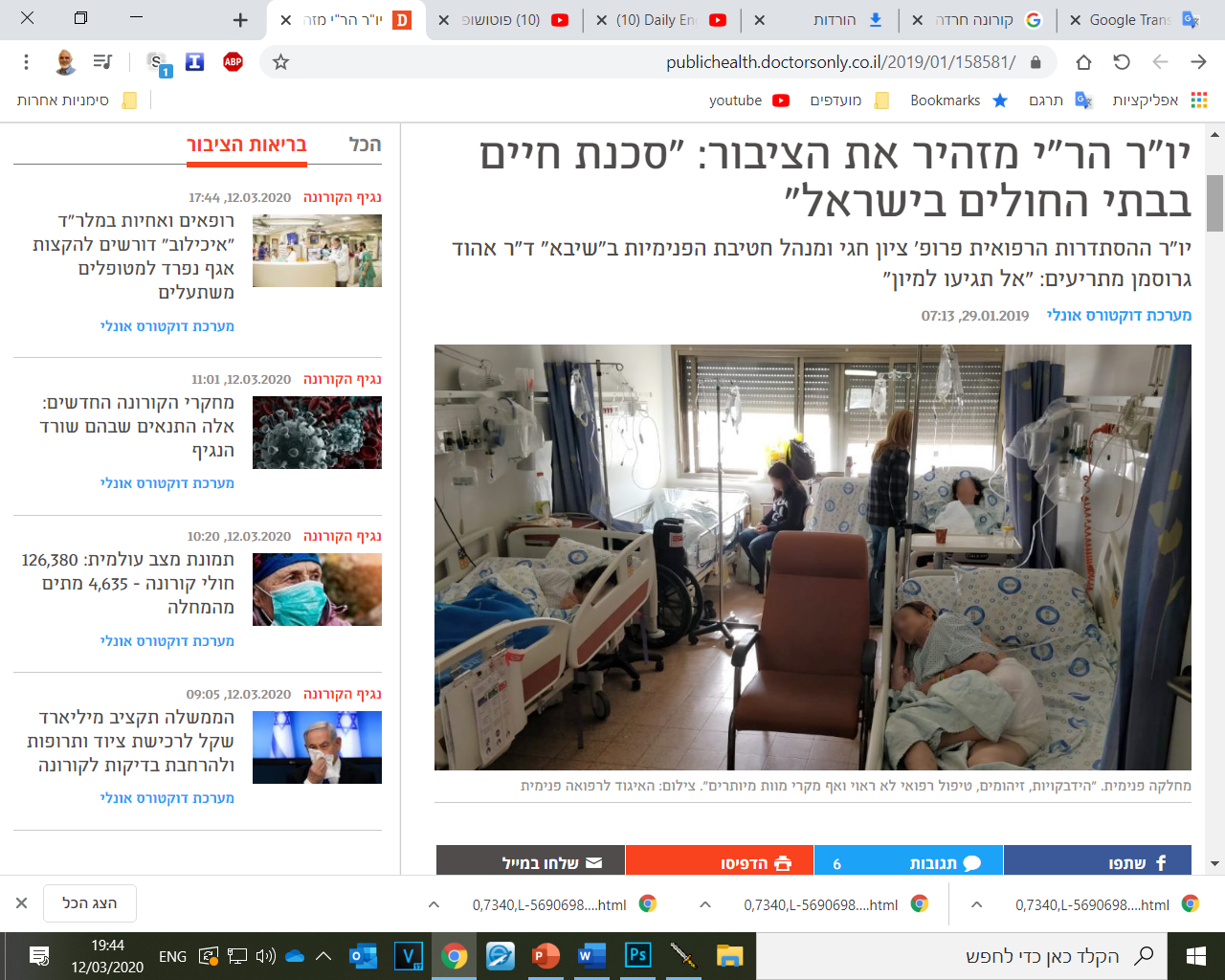 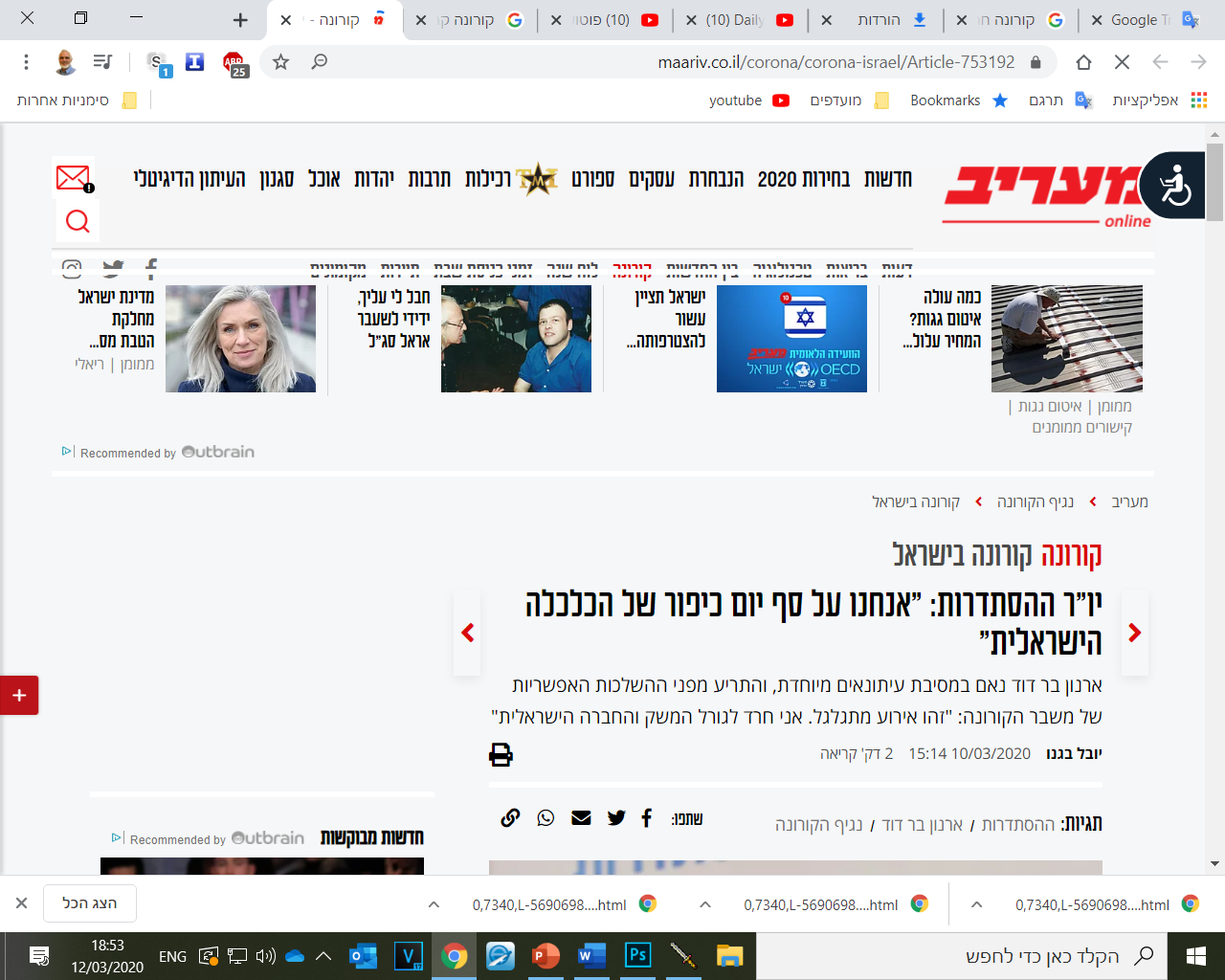 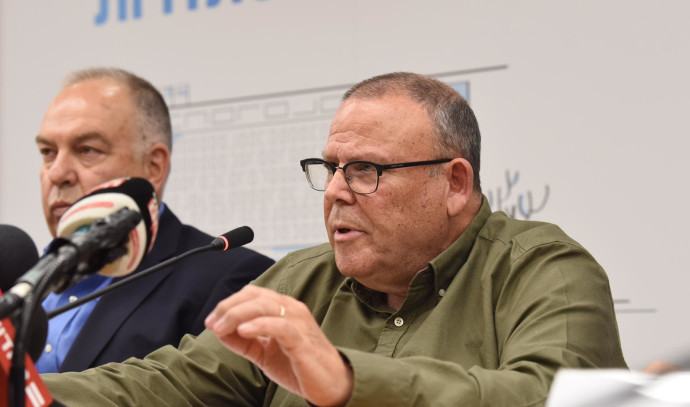 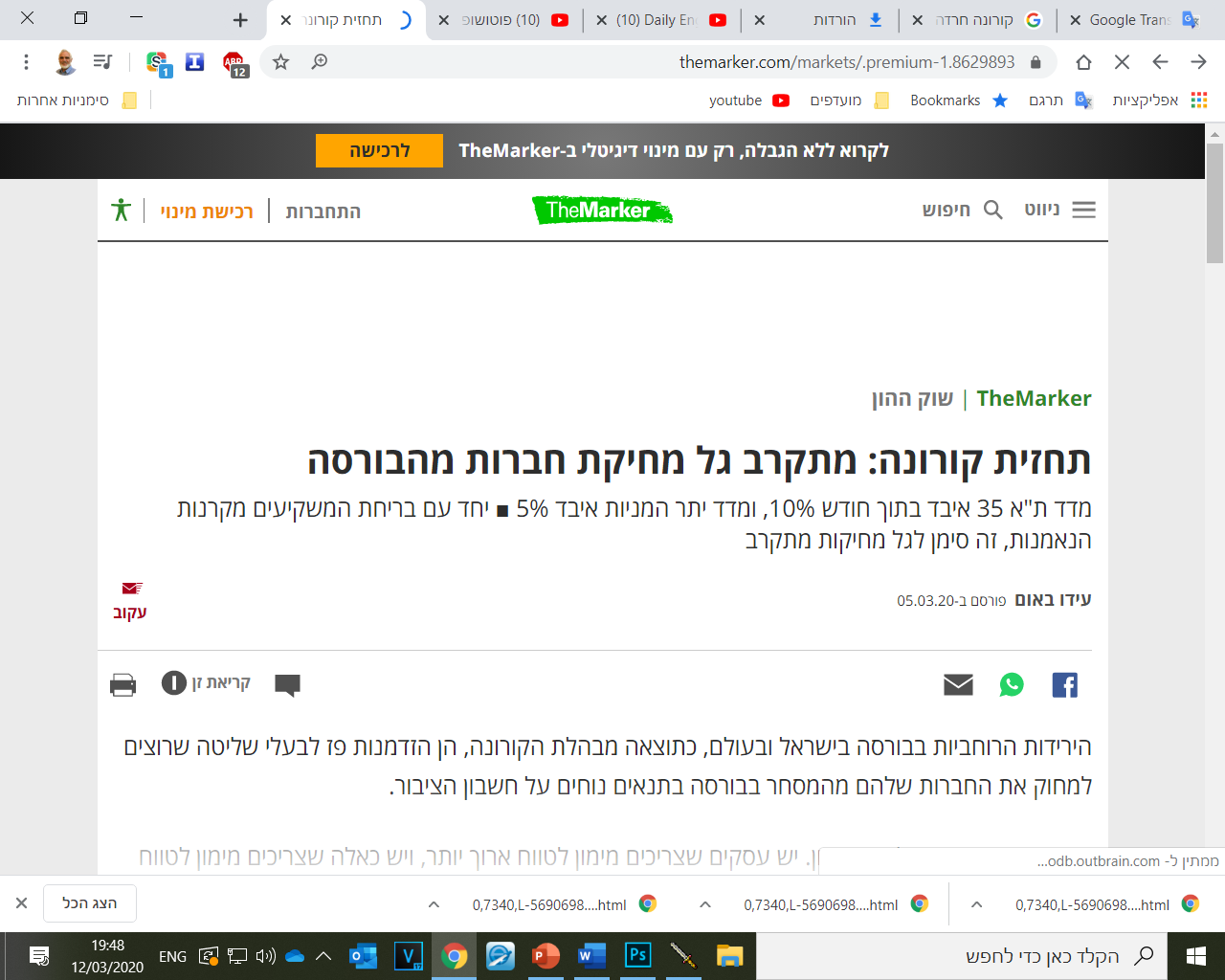 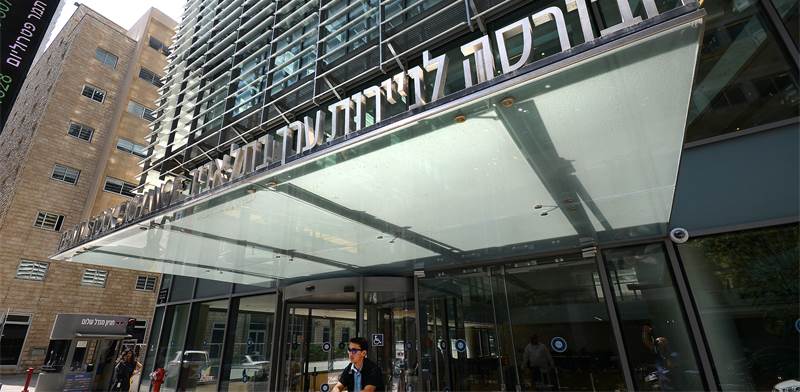 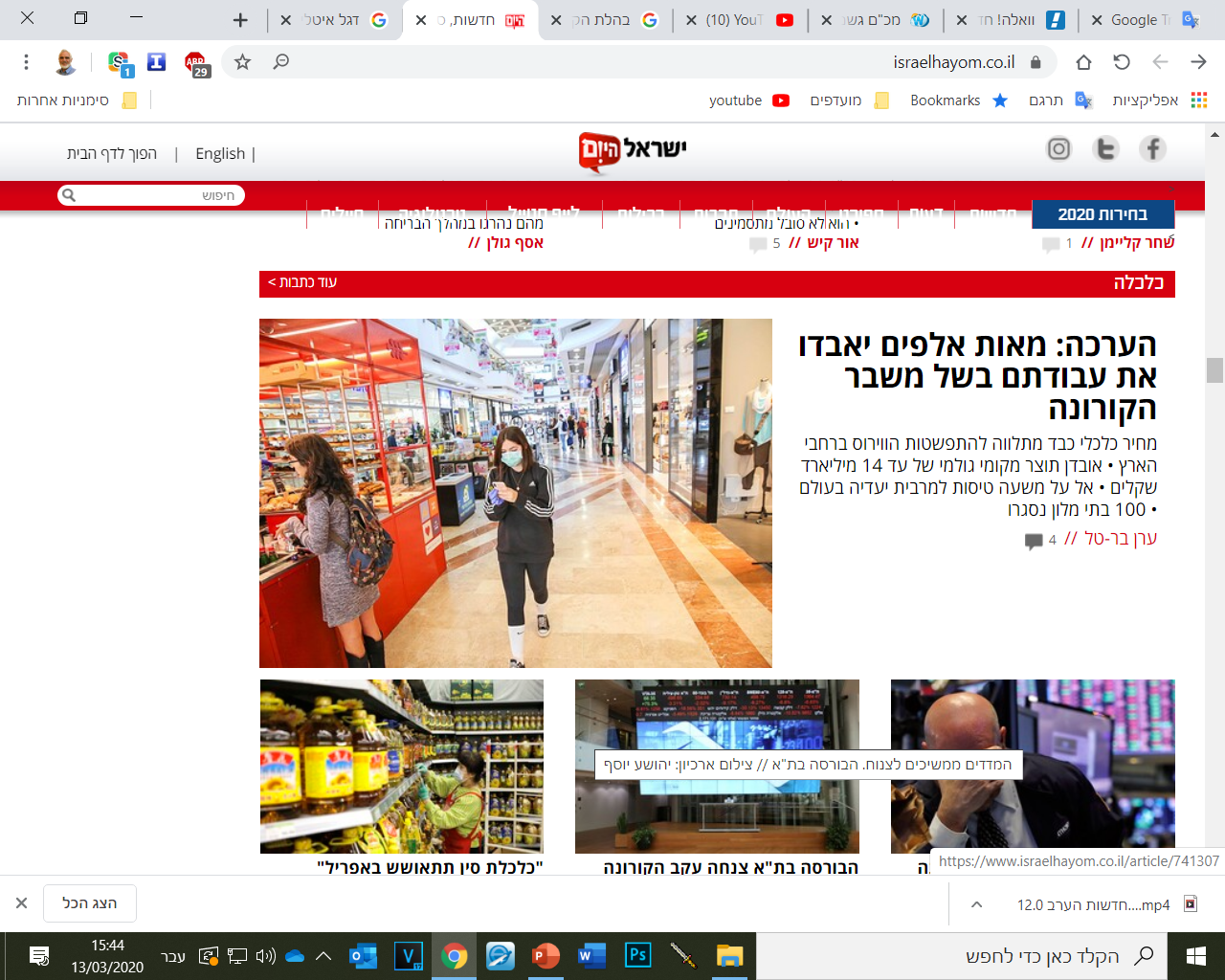 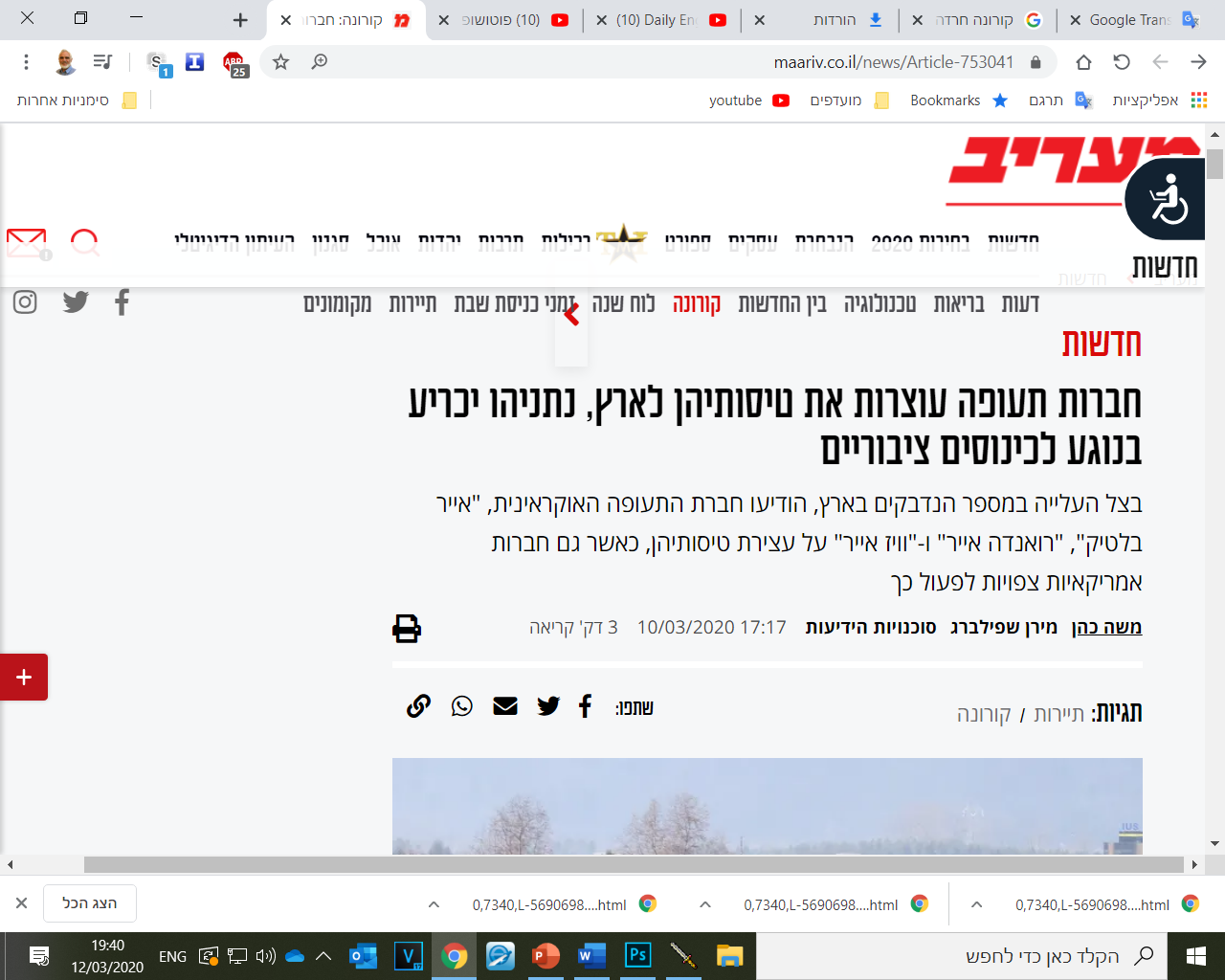 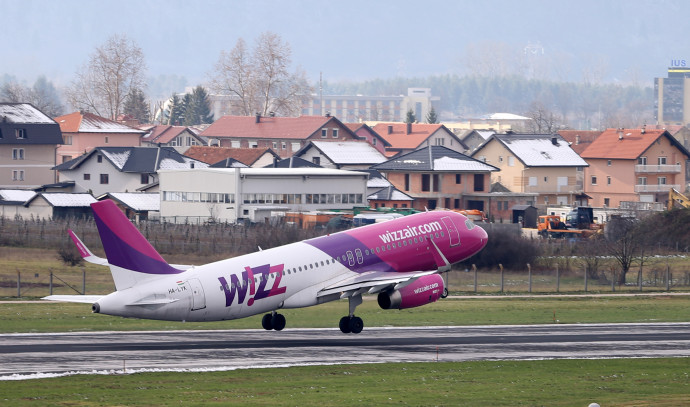 נמל התעופה בן גוריון – ריק מנוסעים!
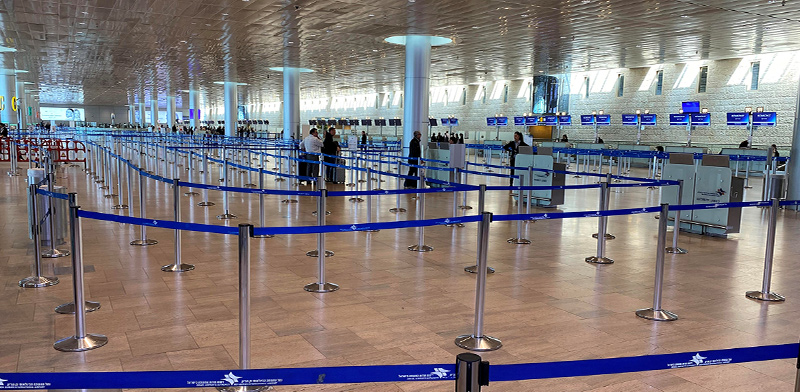 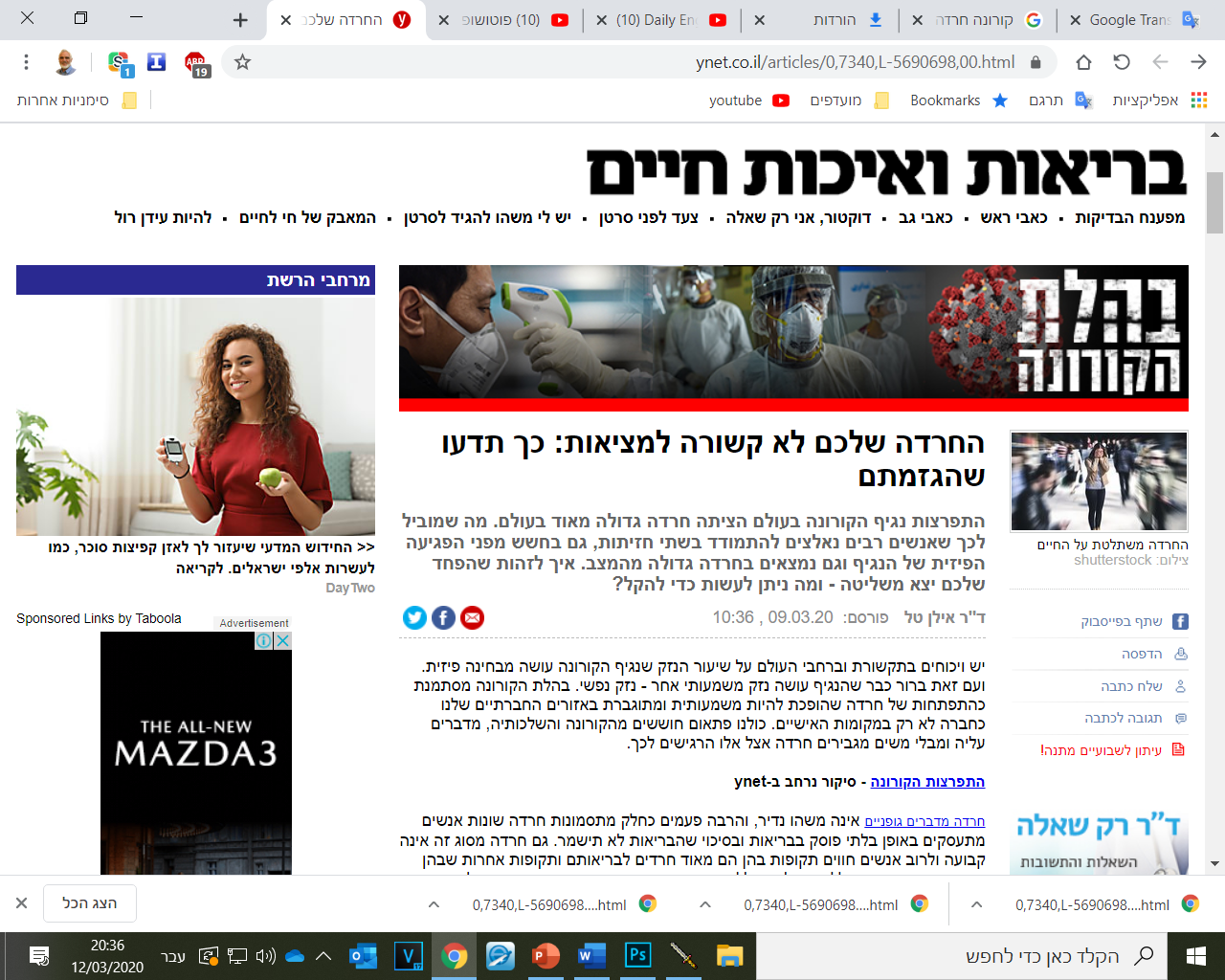 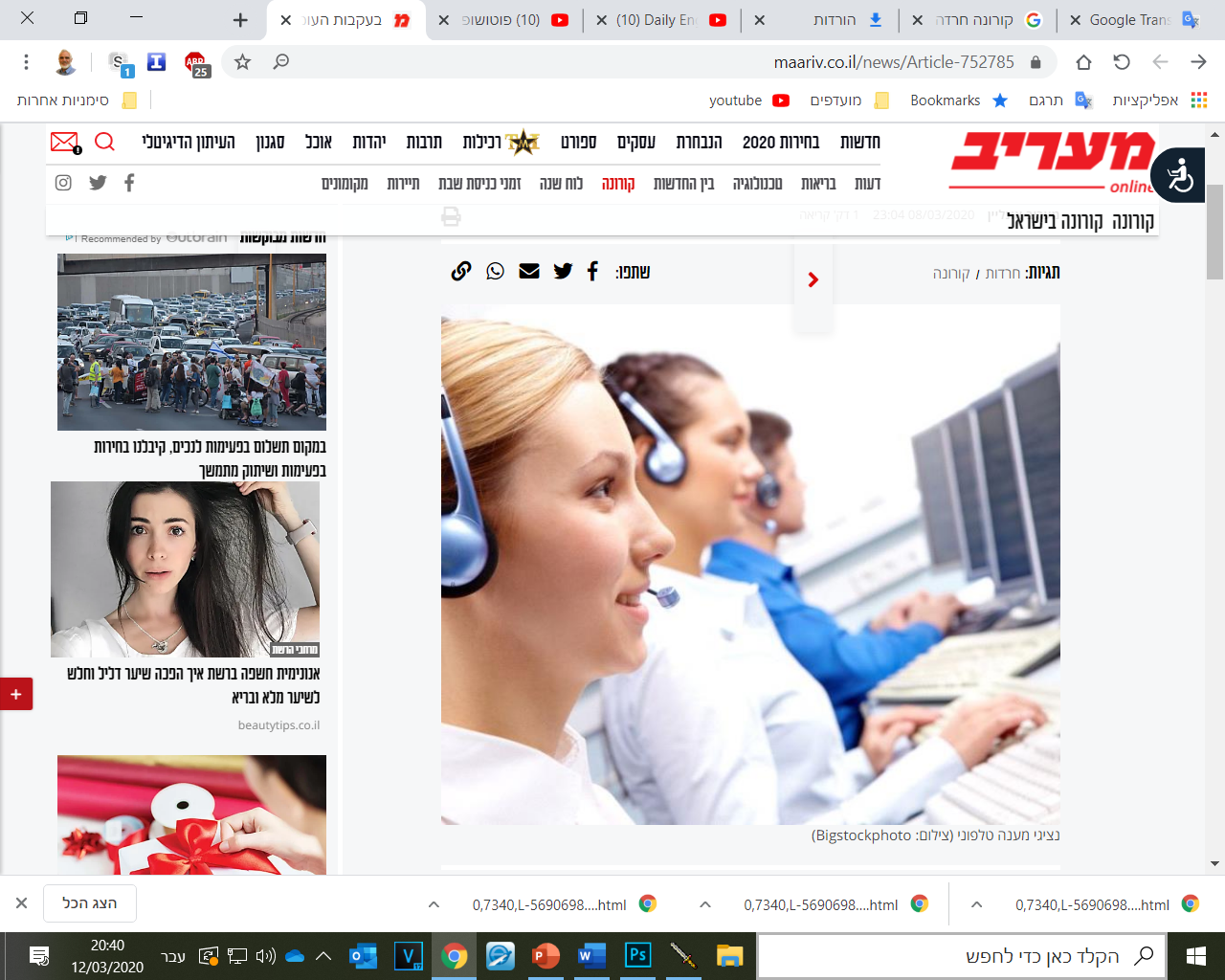 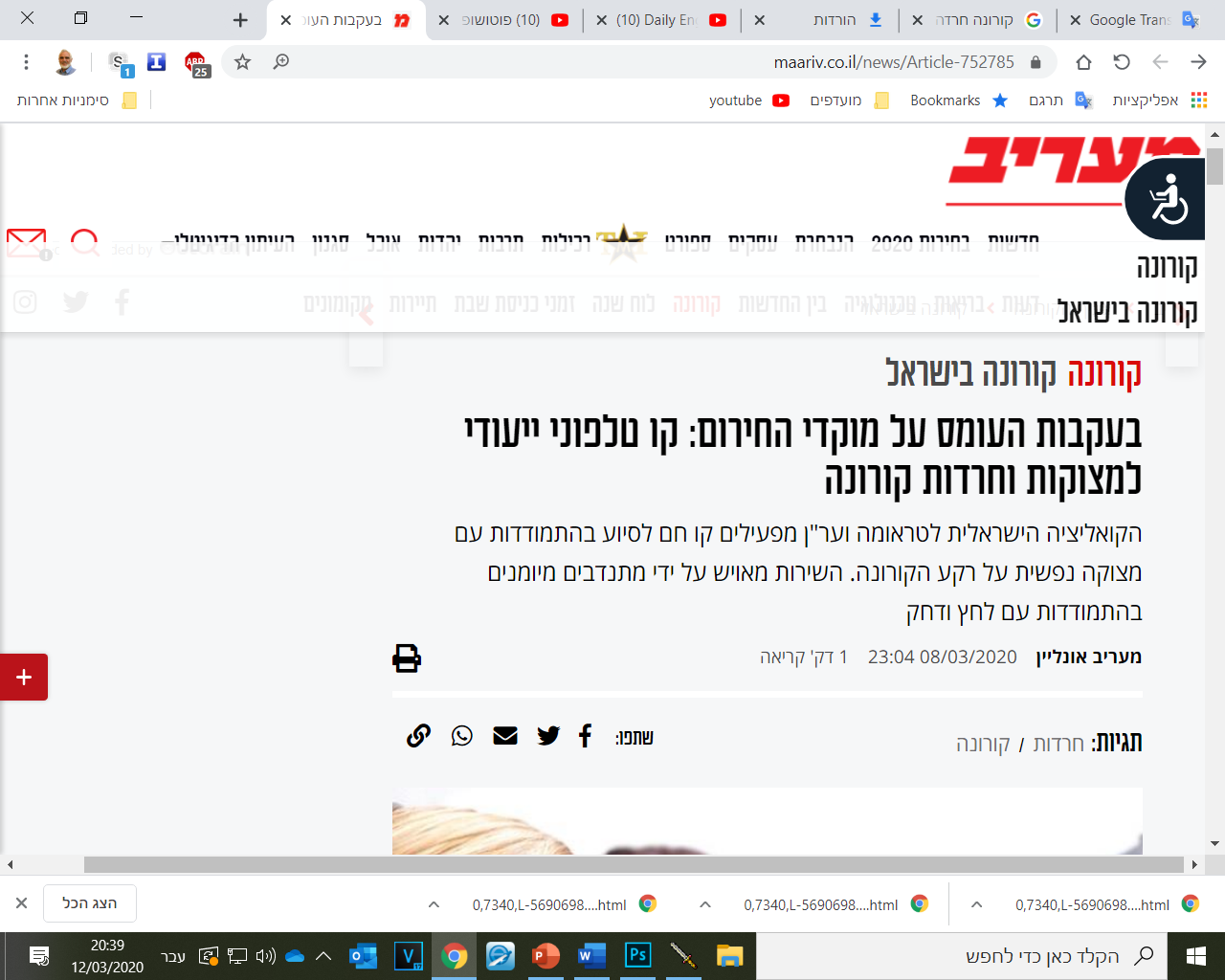 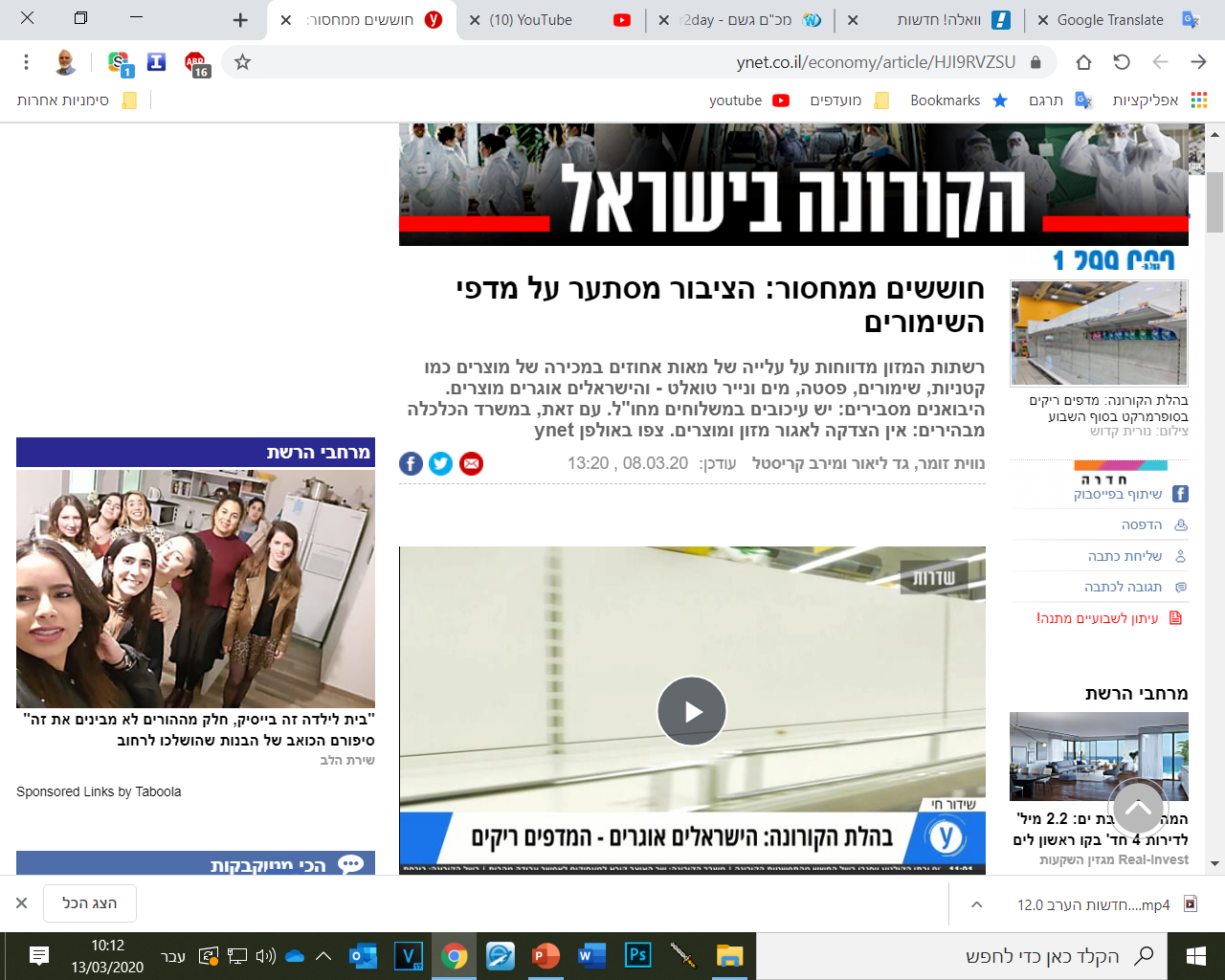 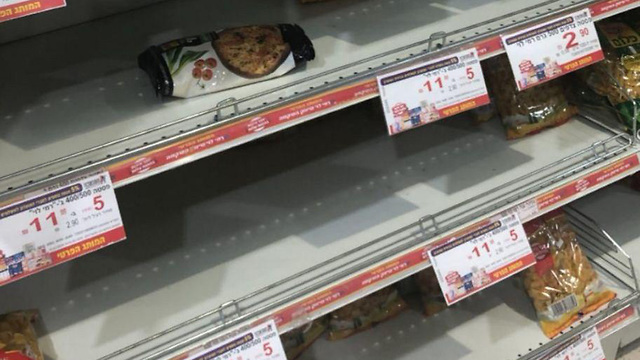 נתניהו: "סוגרים את בתי הספר                 ואת האוניברסיטאות"
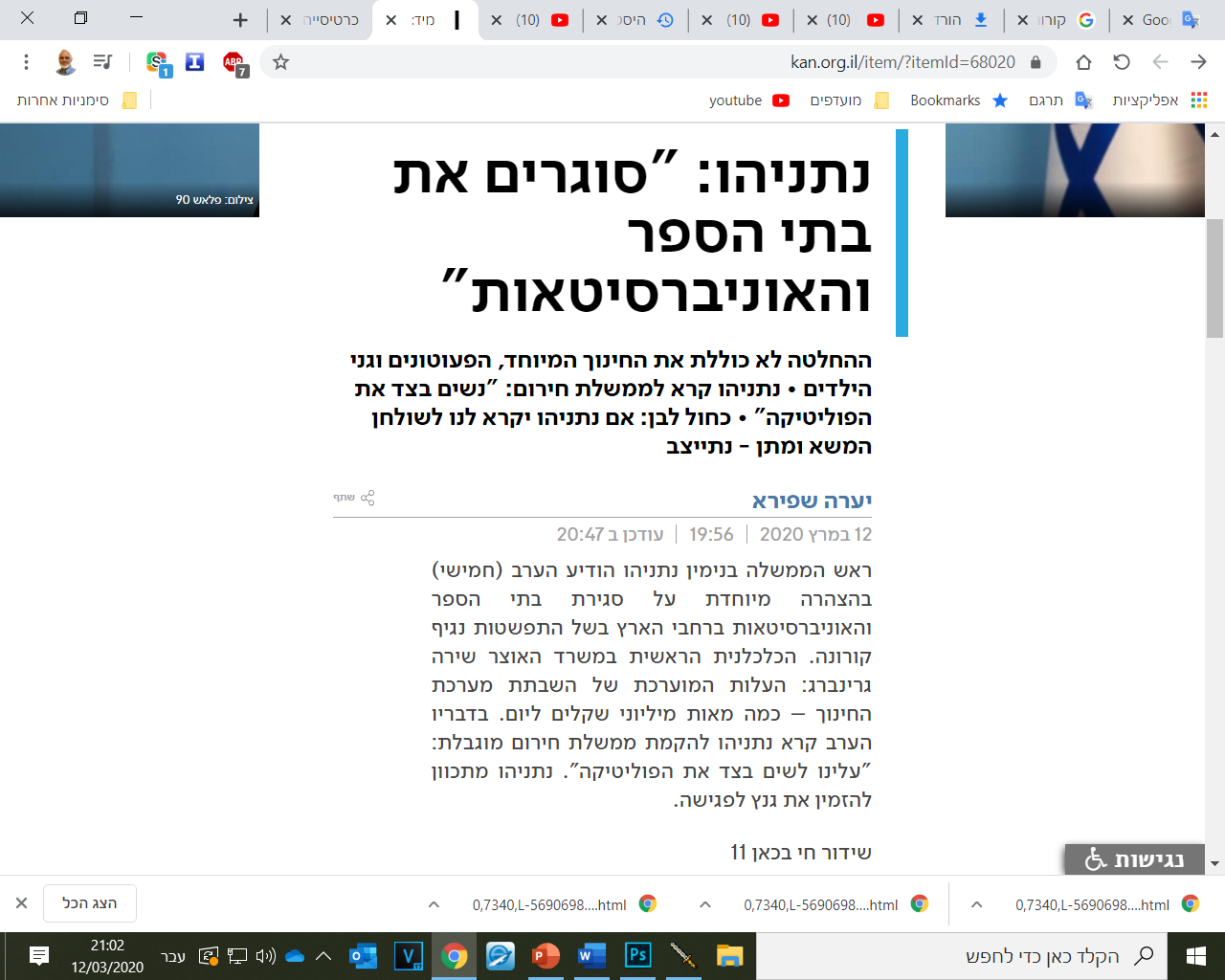 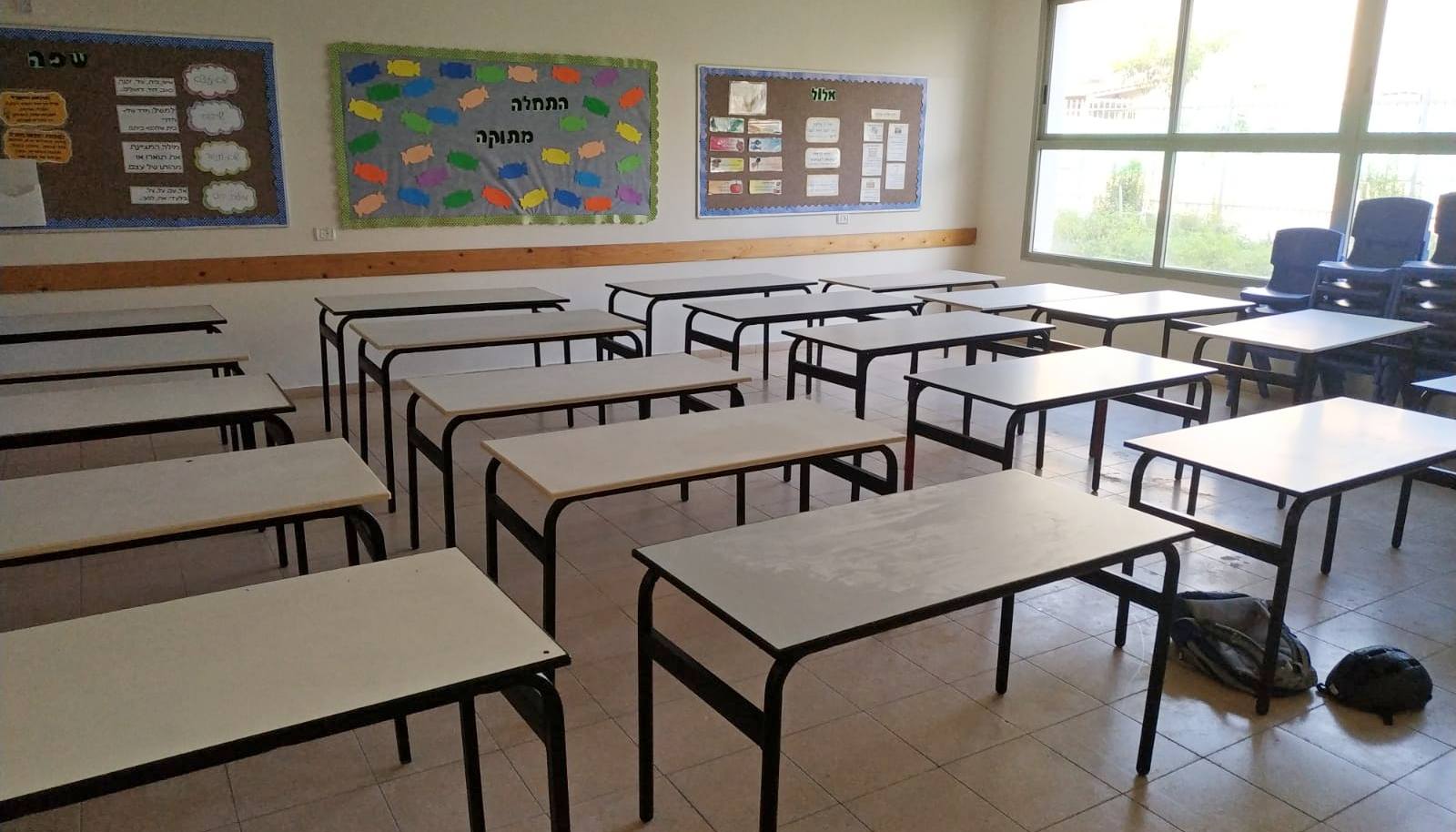 מה נשאר לעשות?
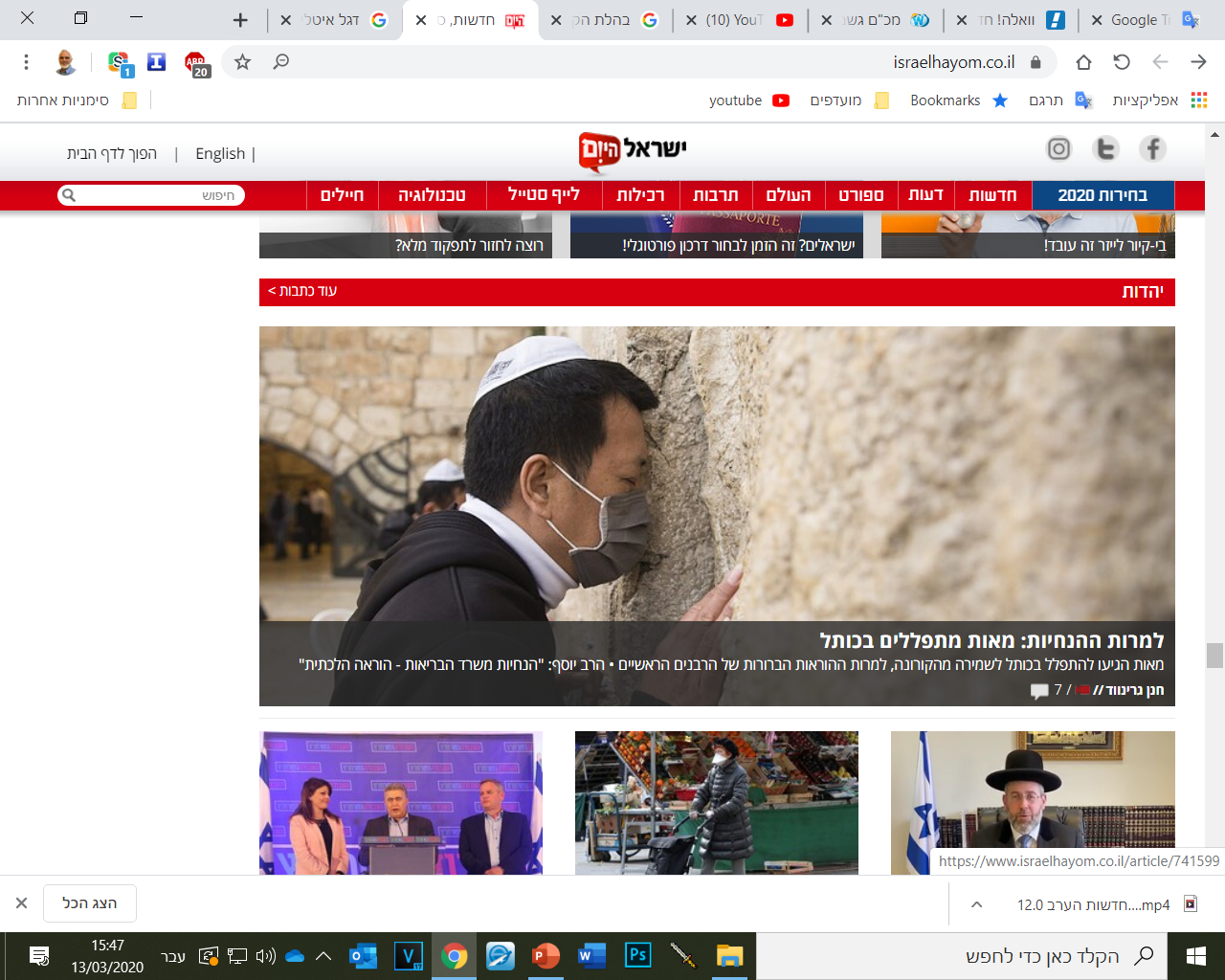 תפילה למניעת הדבקה ולרפואה!
מגפת הקורונה בעולם
ארגון הבריאות העולמי: הקורונה - מגפה עולמית!
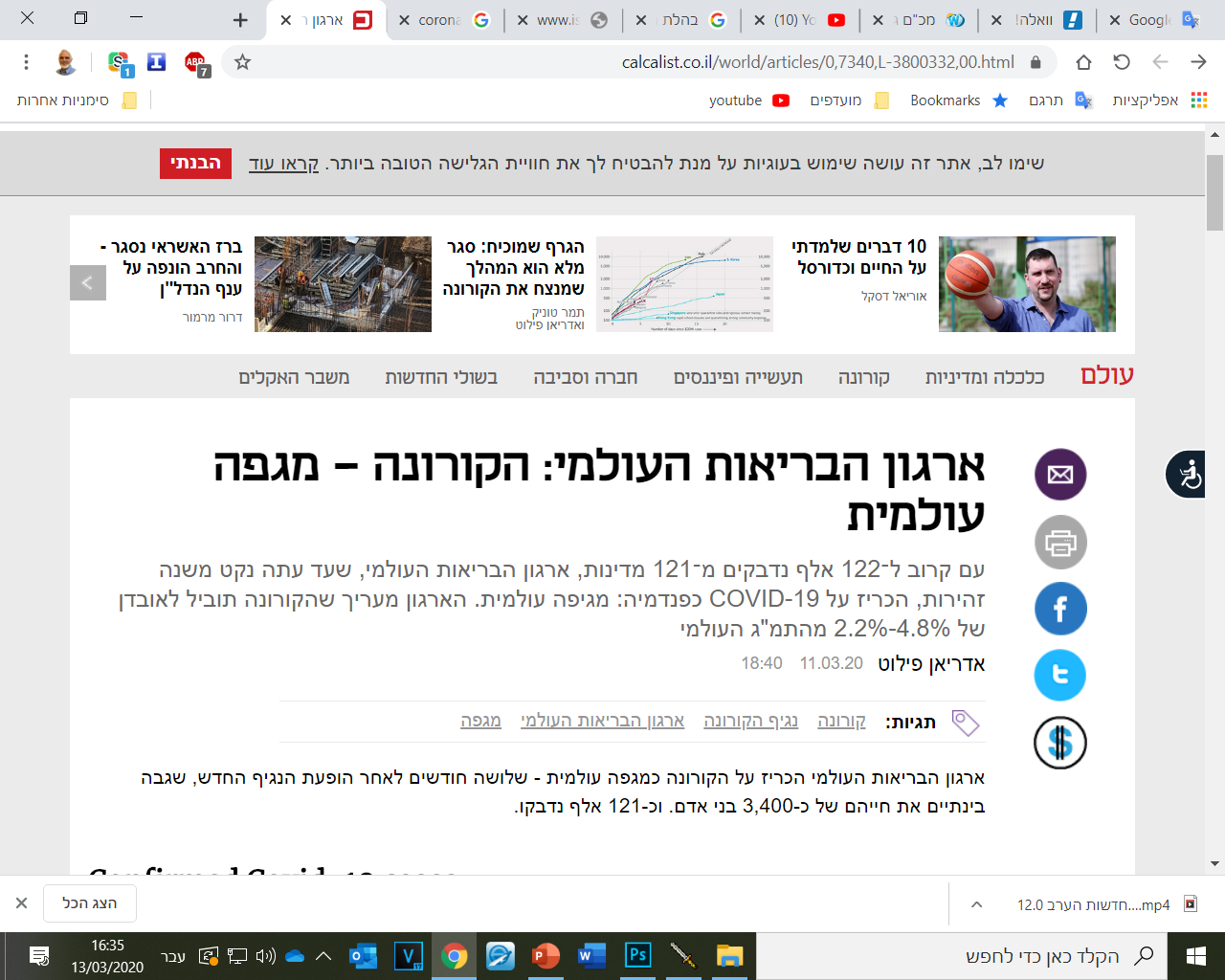 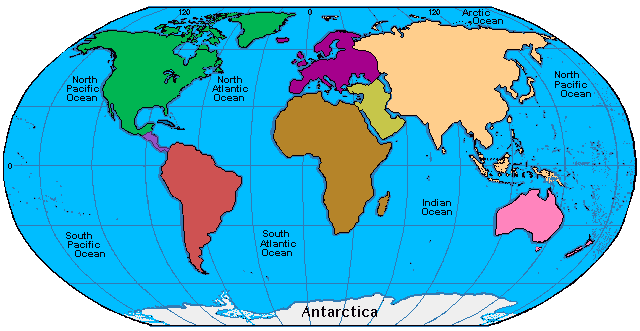 איצטדיון שהומר לבית חולים בסין
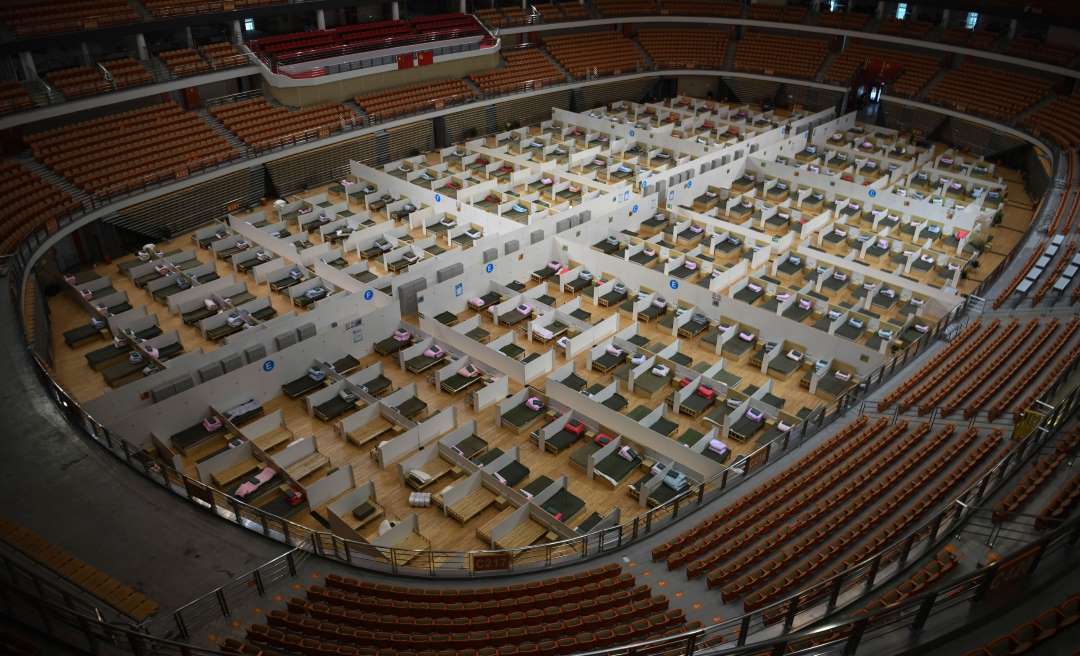 בניסיון להדביר את הנגיף!
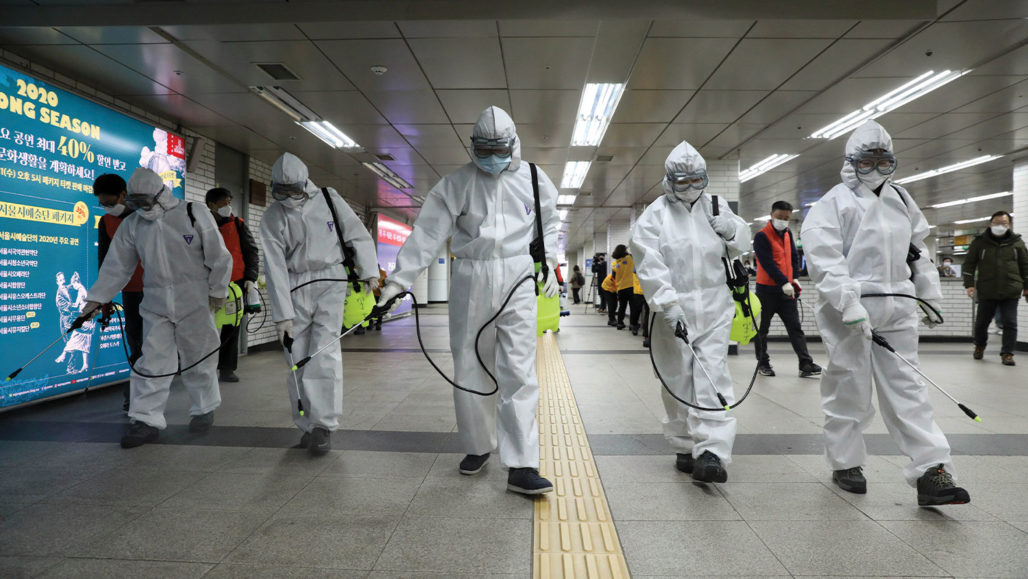 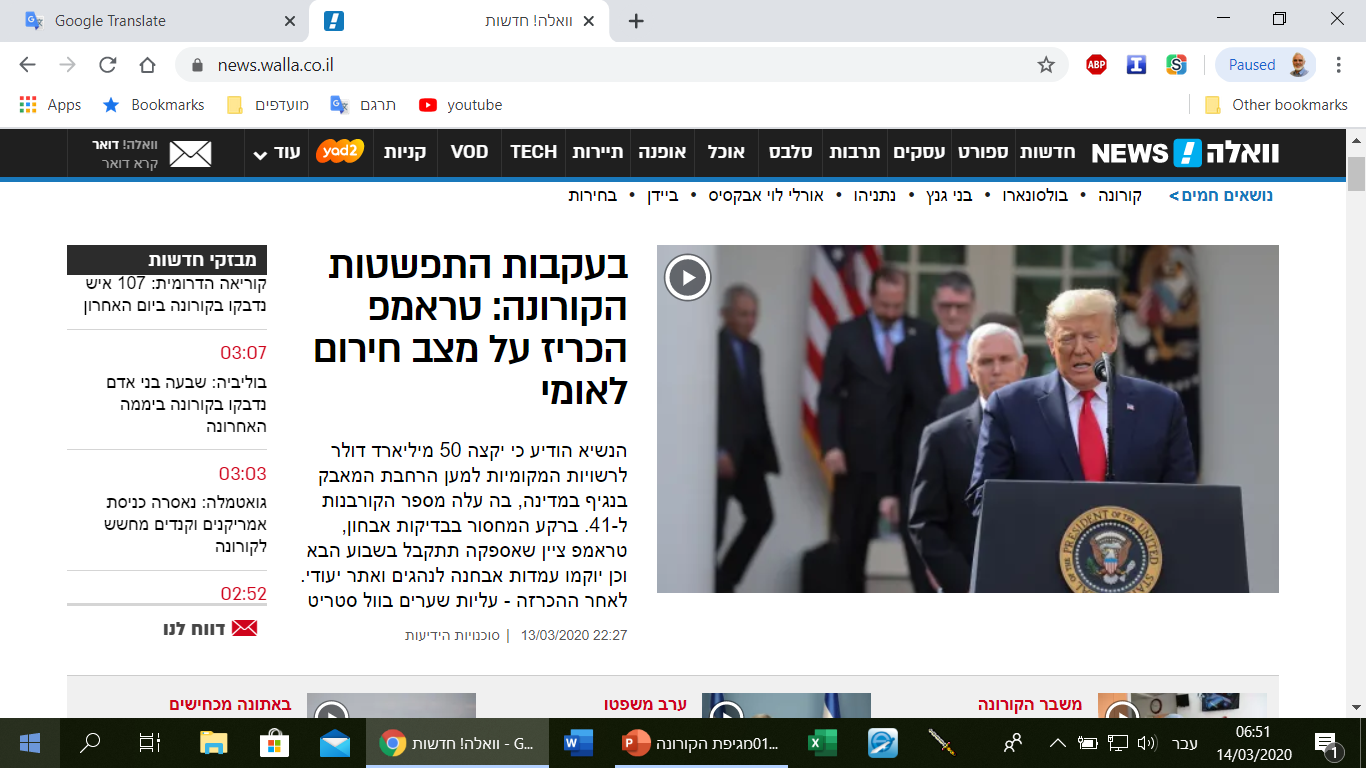 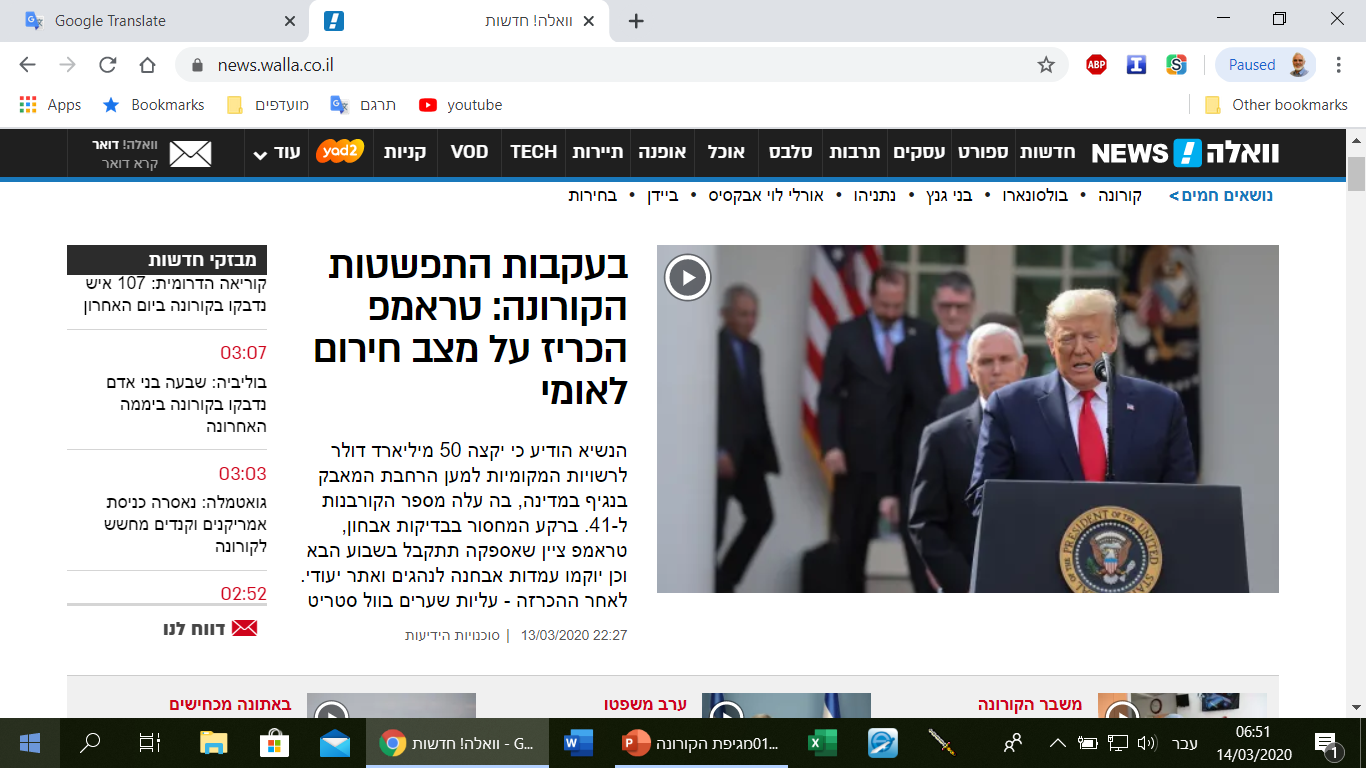 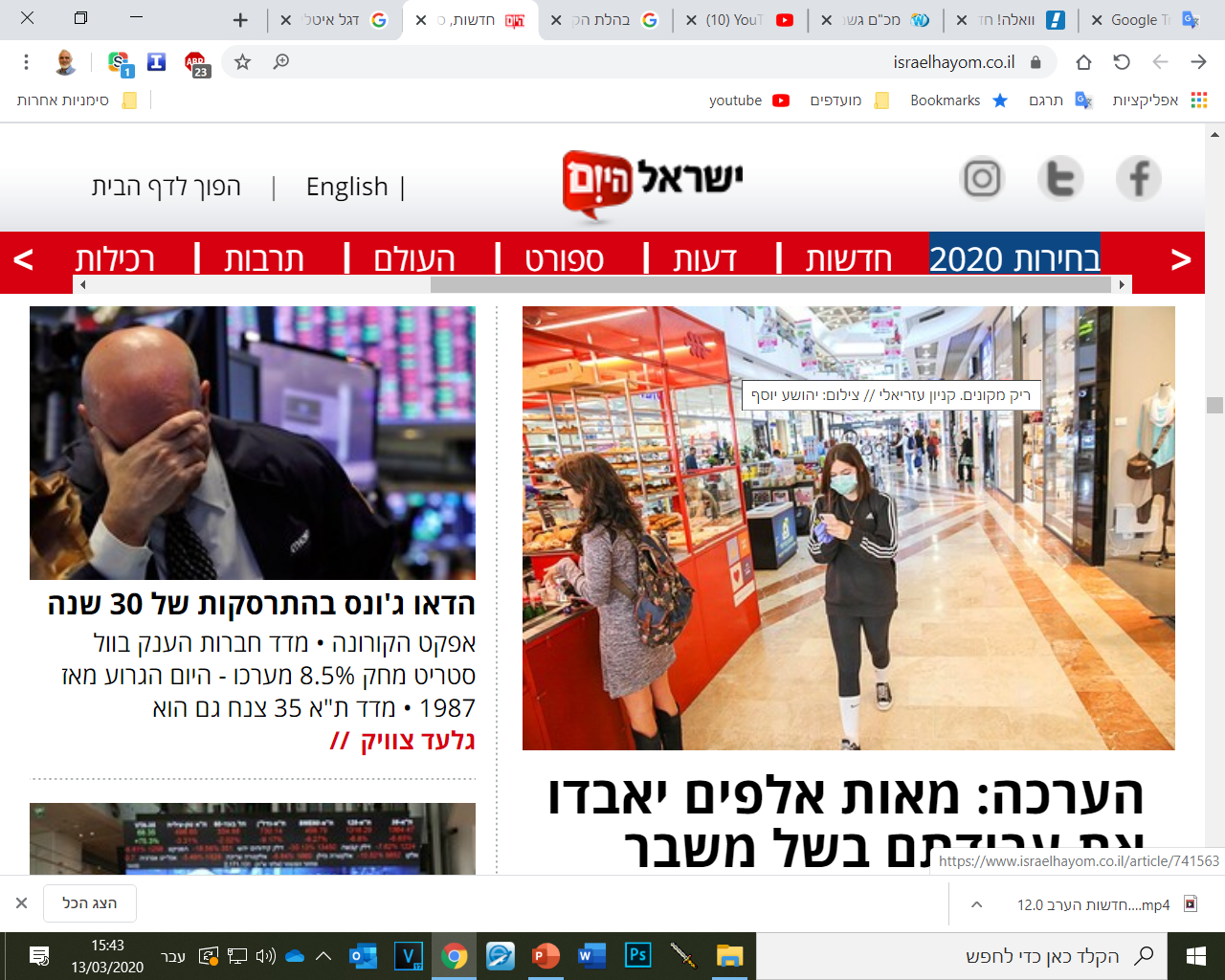 הקורונה - אסון באיטליה!
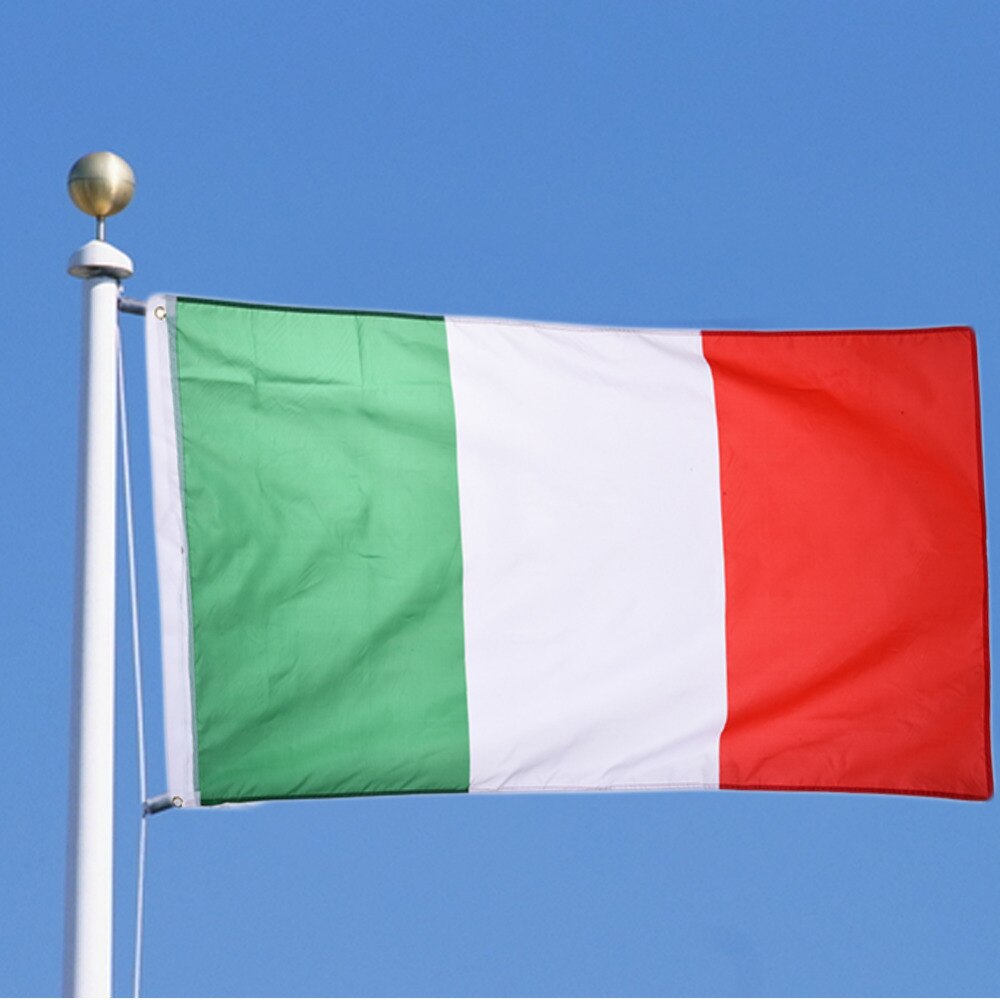 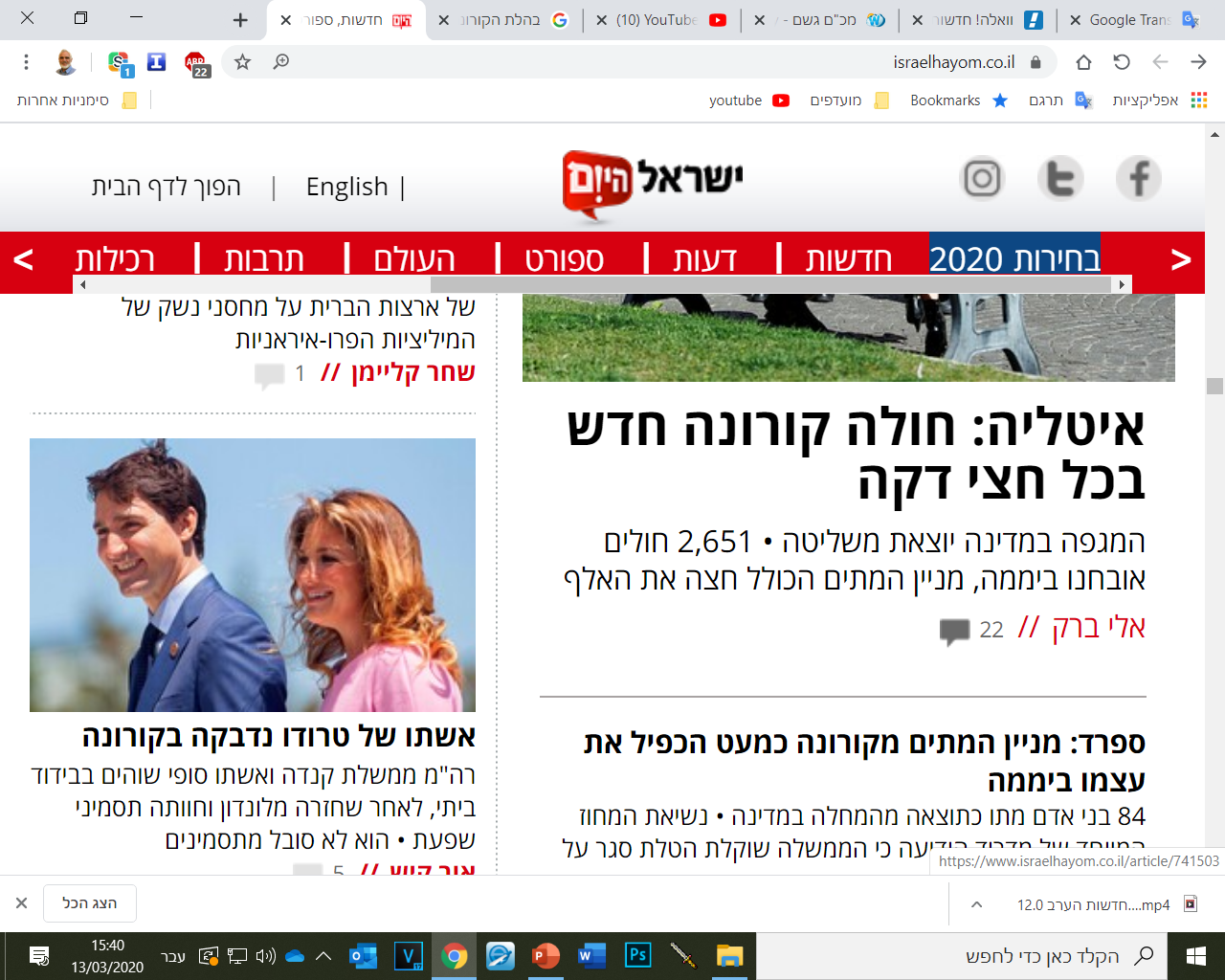 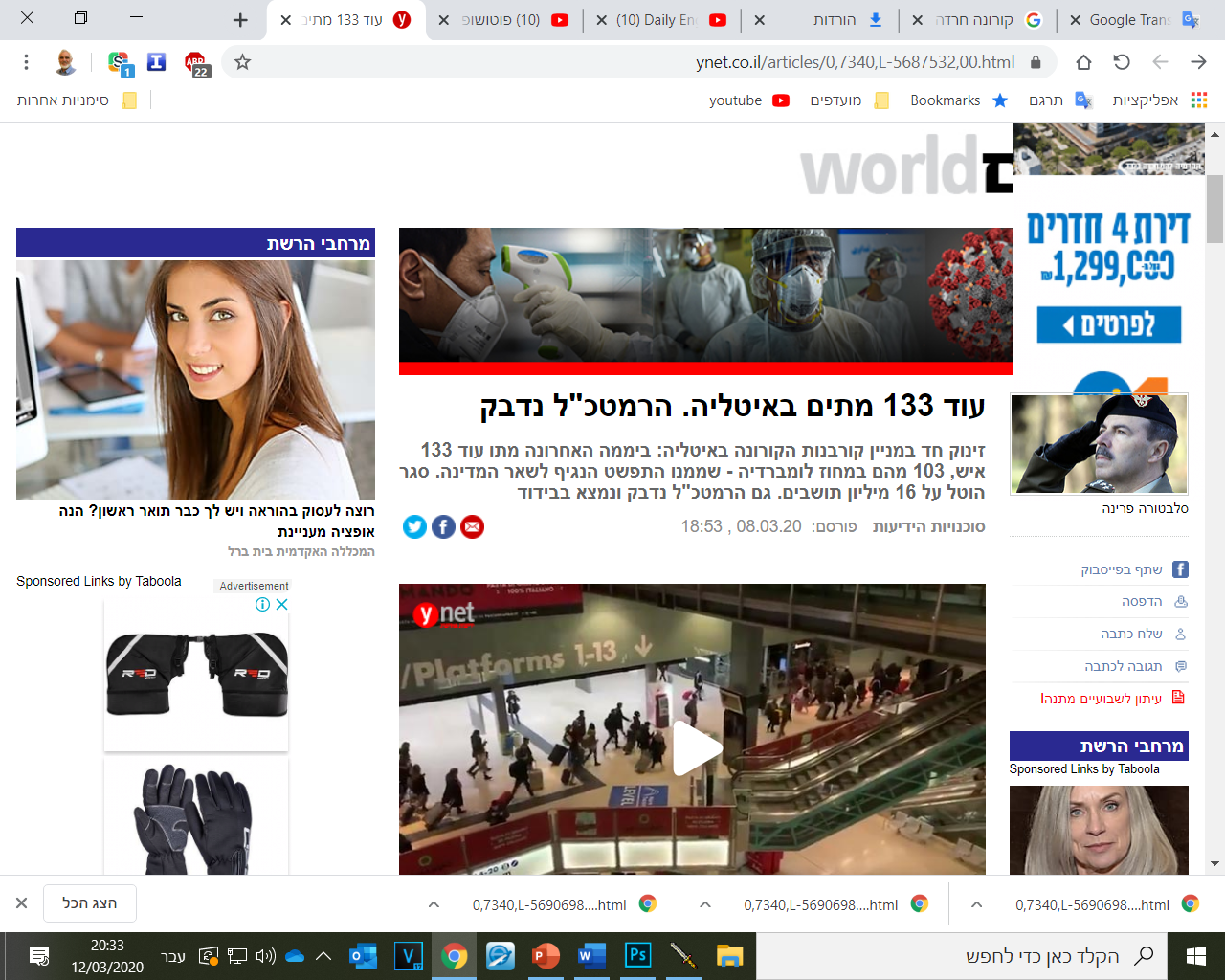 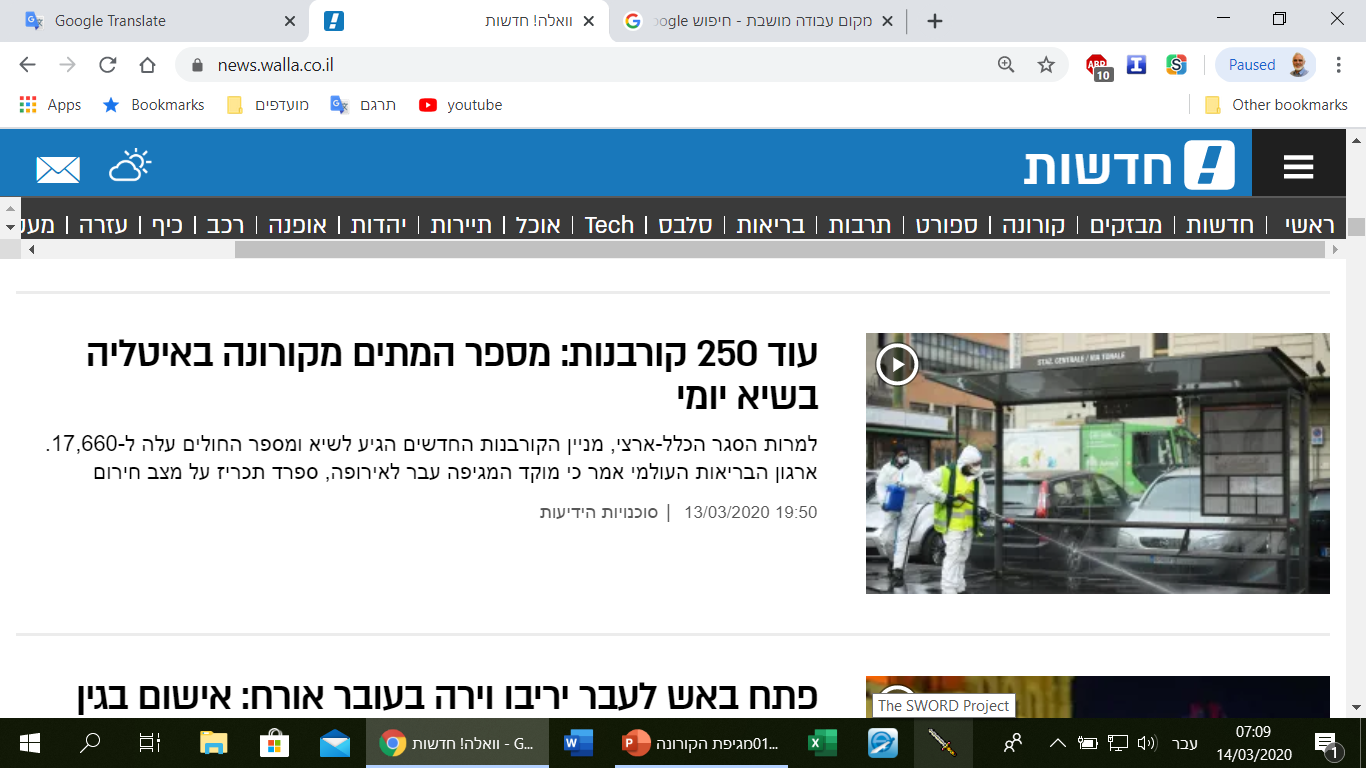 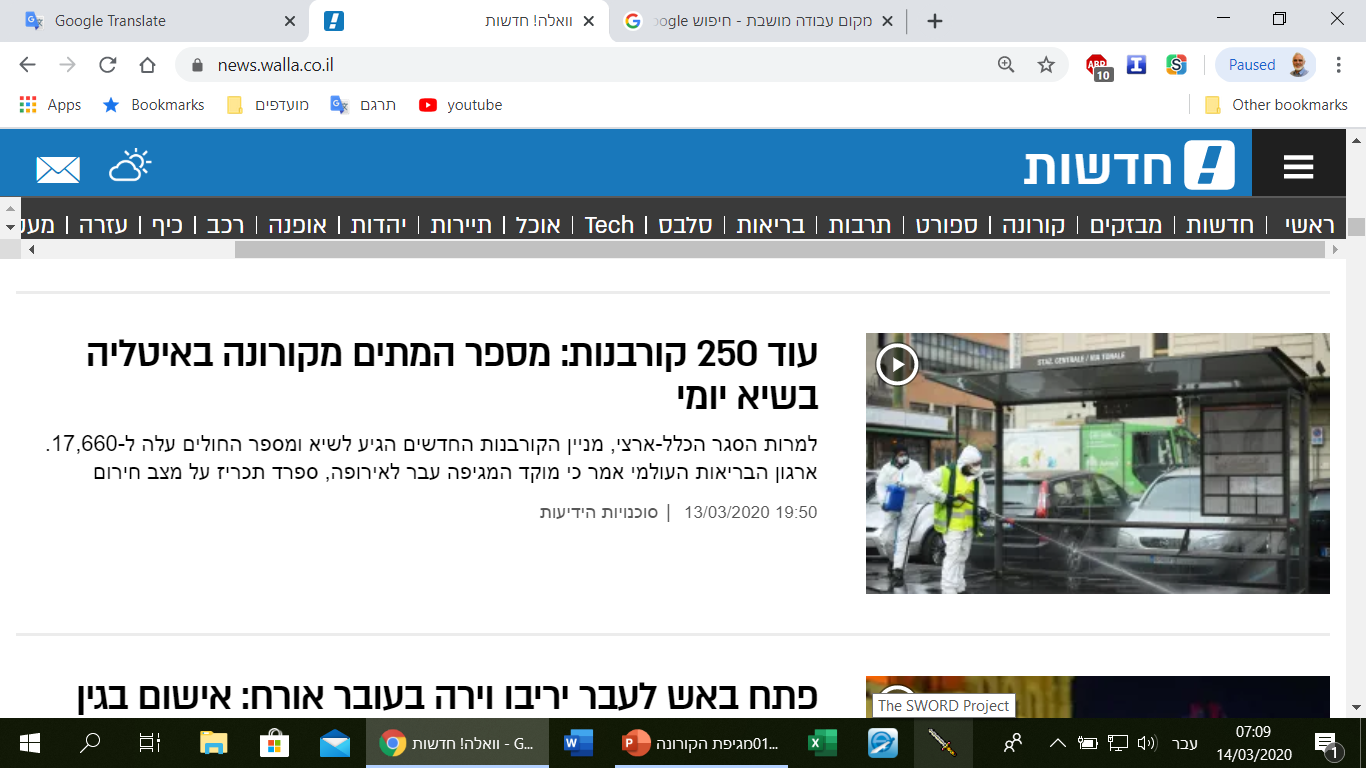 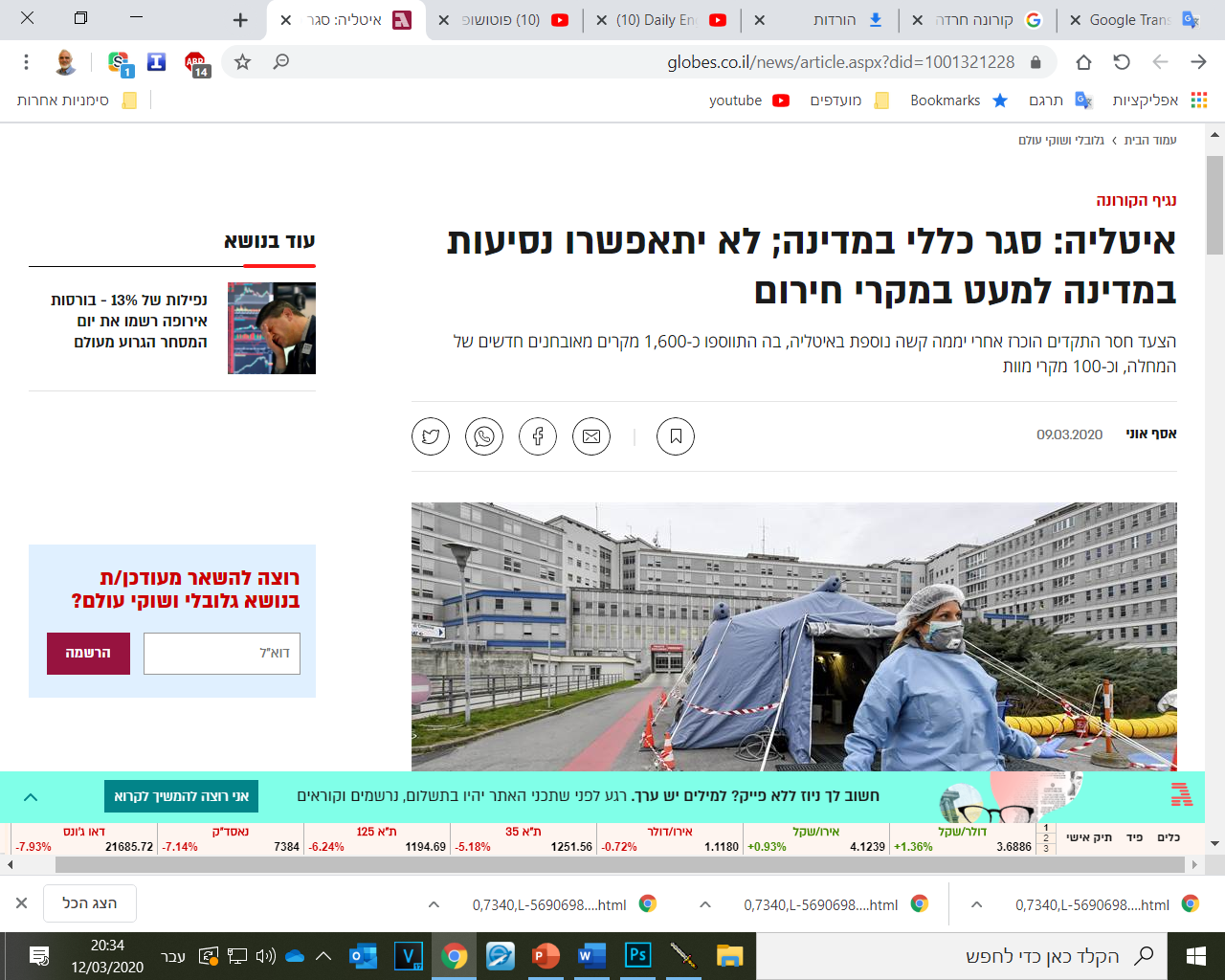 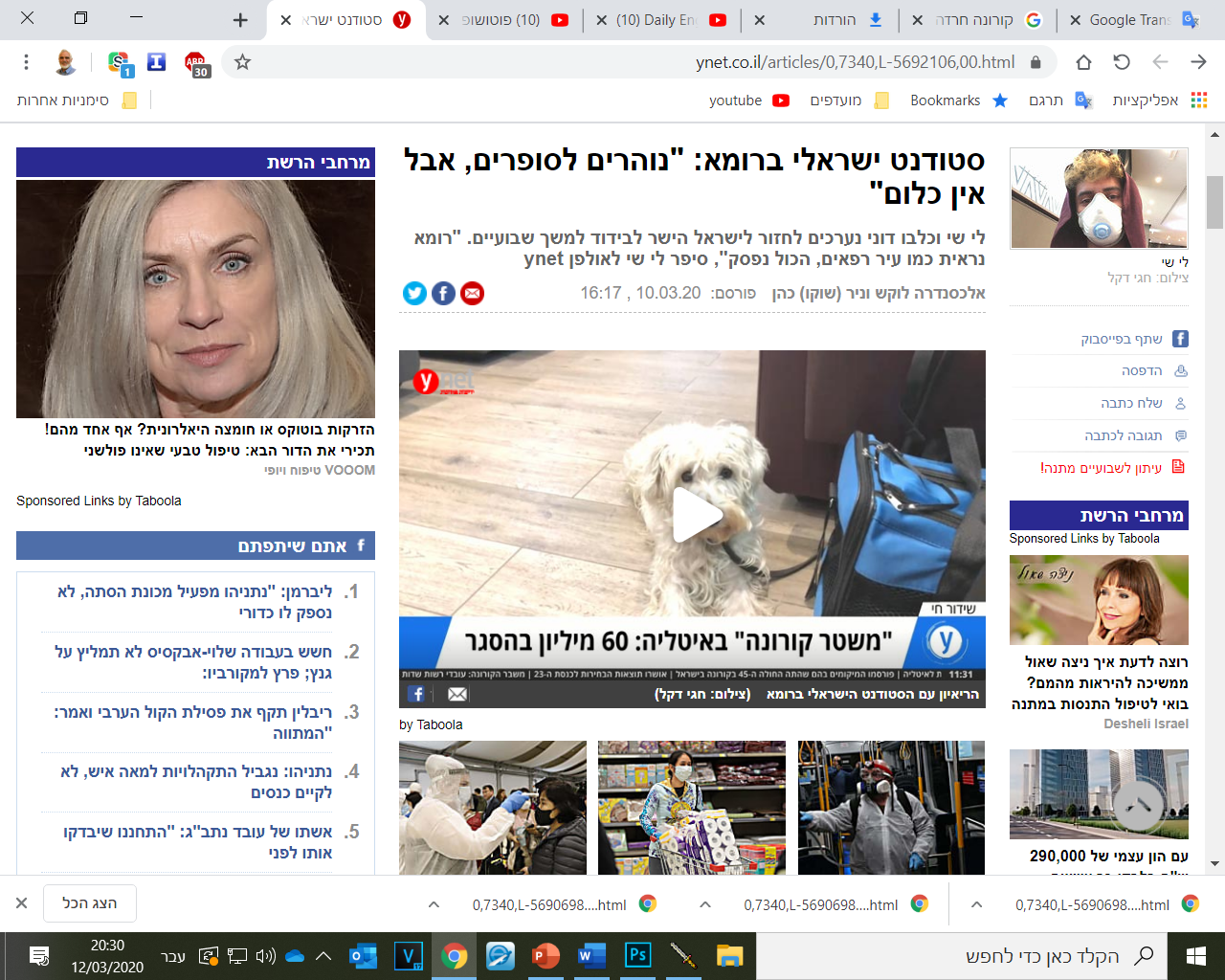 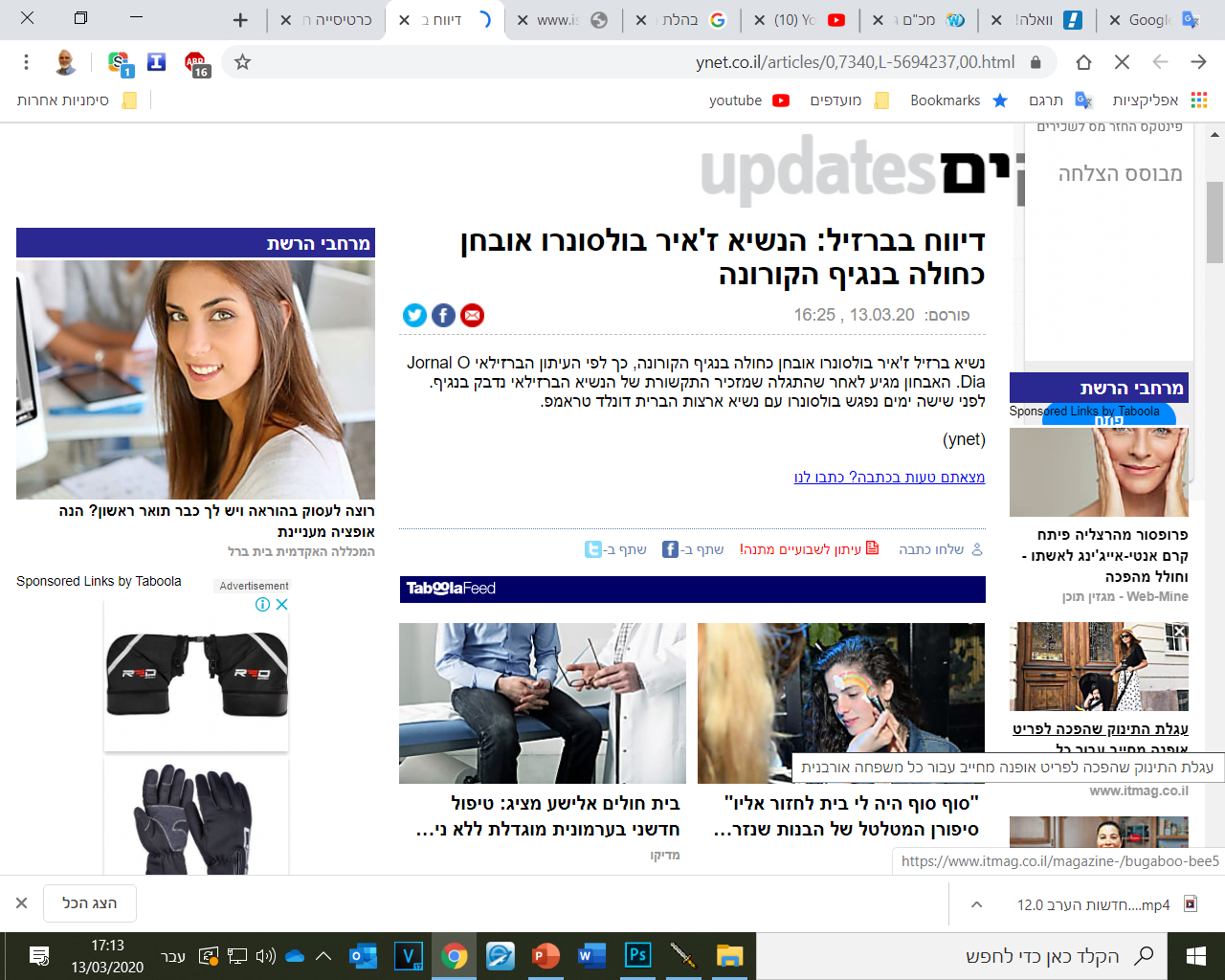 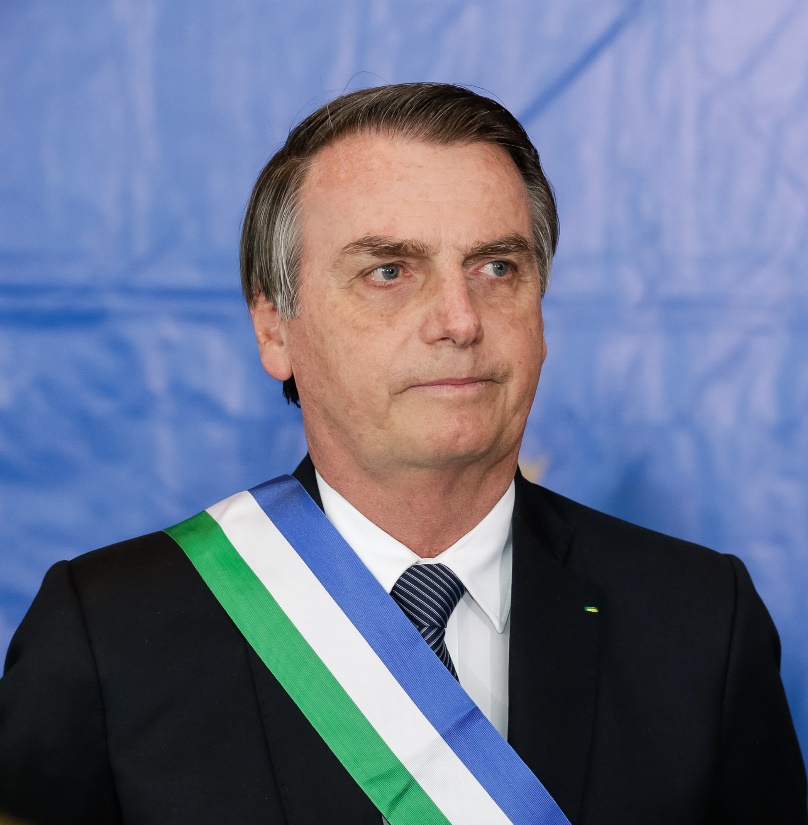 רף המתים העולמי מהקורונה - מעל 5,000
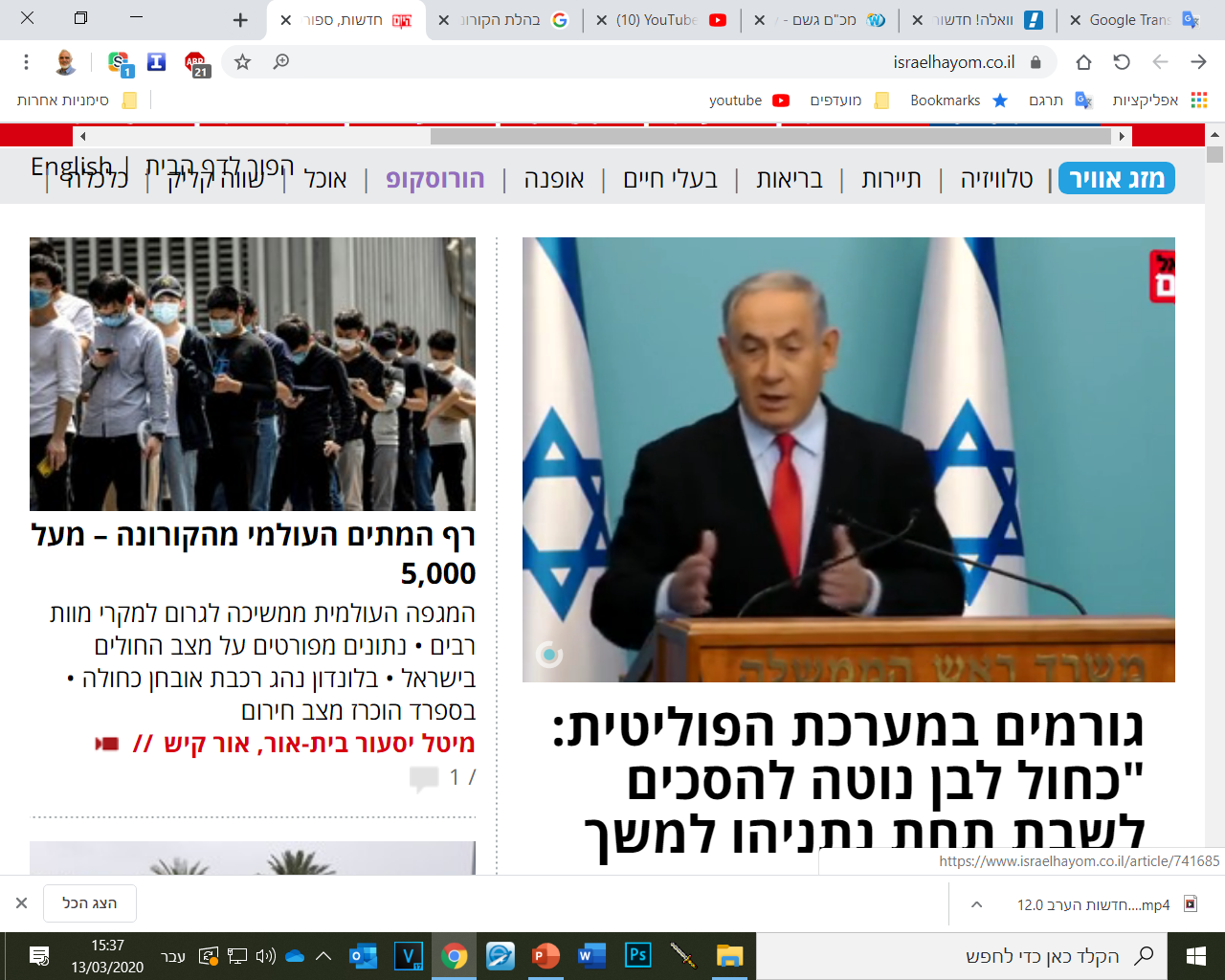 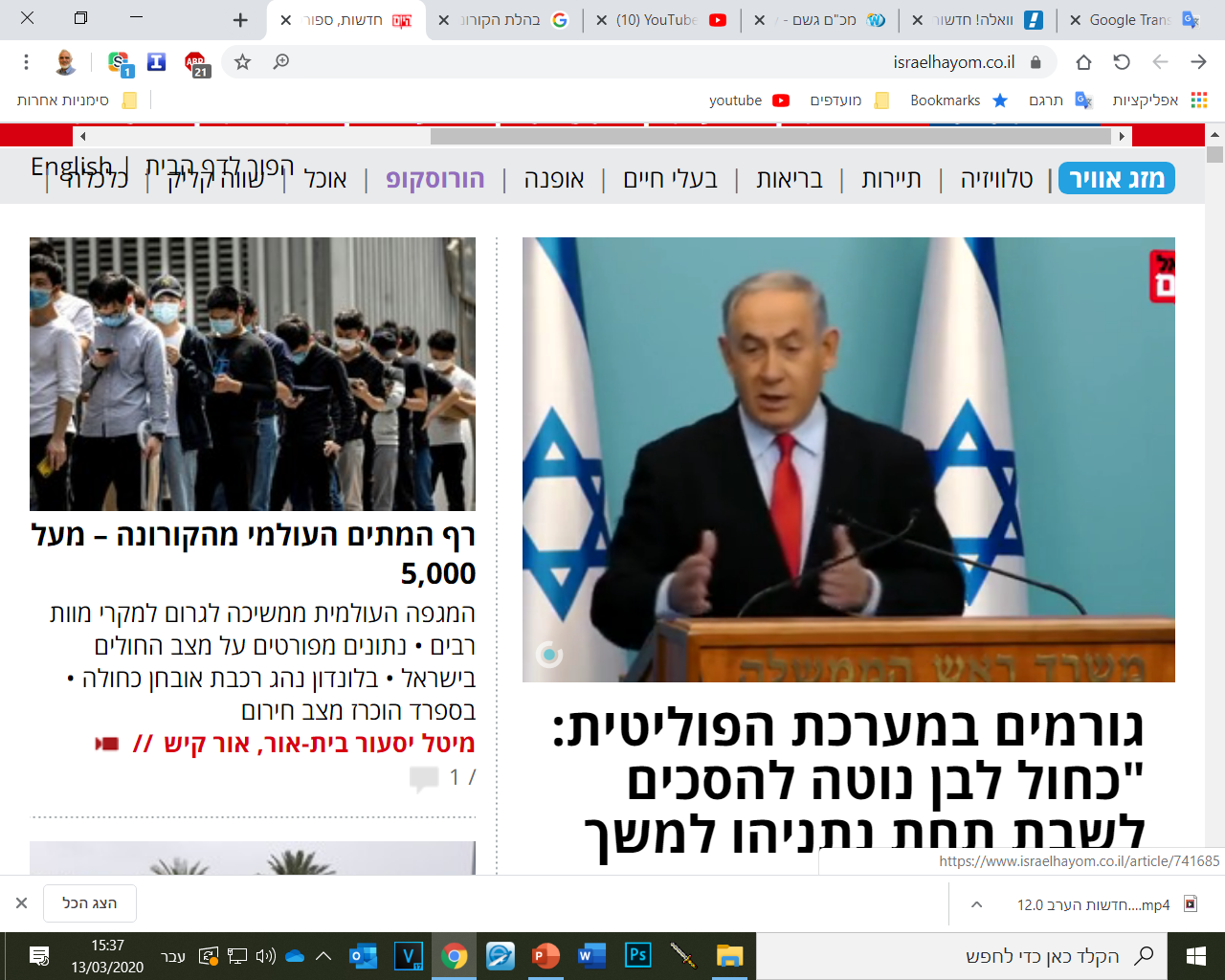 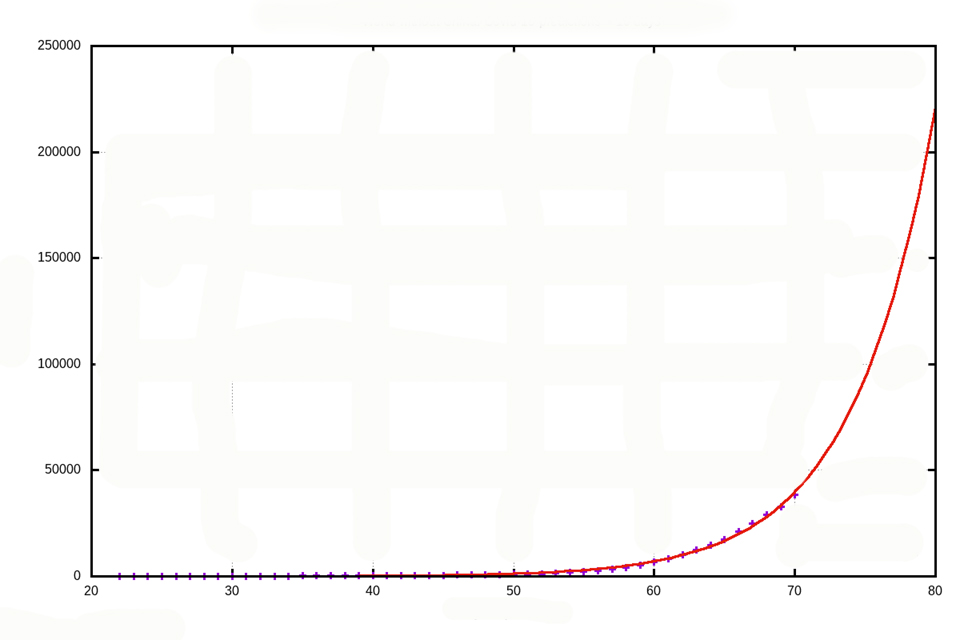 קצב ההידבקות בנגיף הקורונה בעולם:טור גיאומטרי!
אנשים  שנדבקים
ימים מתחילת שנת 2020
מה היא התחזית לגבי מגיפת הקורונה בעולם?
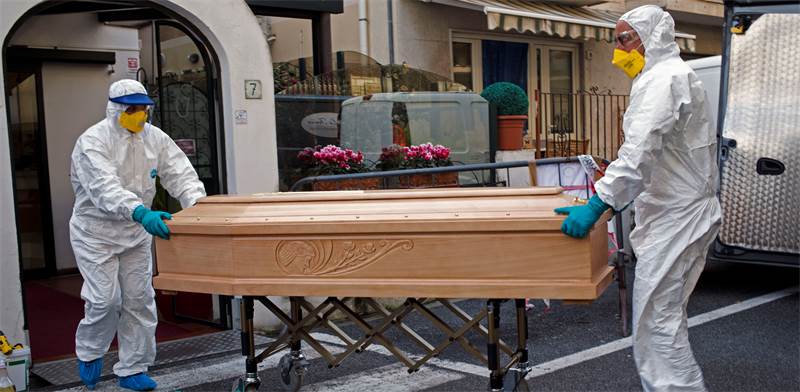 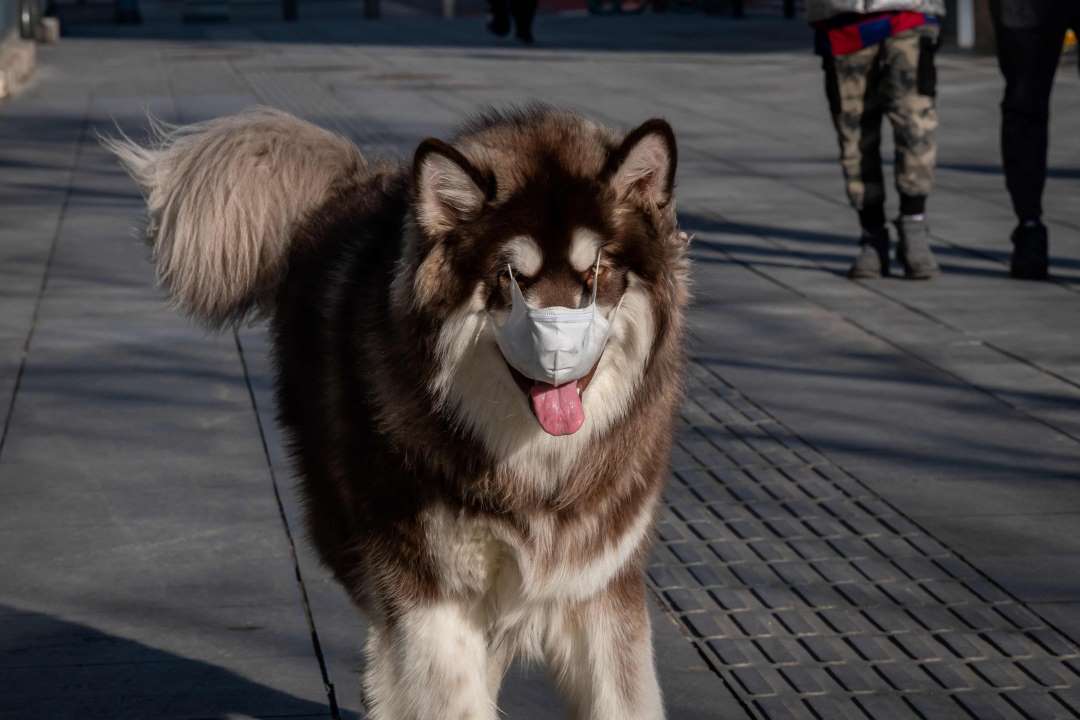 "נזק כלכלי של 2.4 טריליון דולר   ו - 15 מיליון מתים, זהו התרחיש הטוב ביותר"
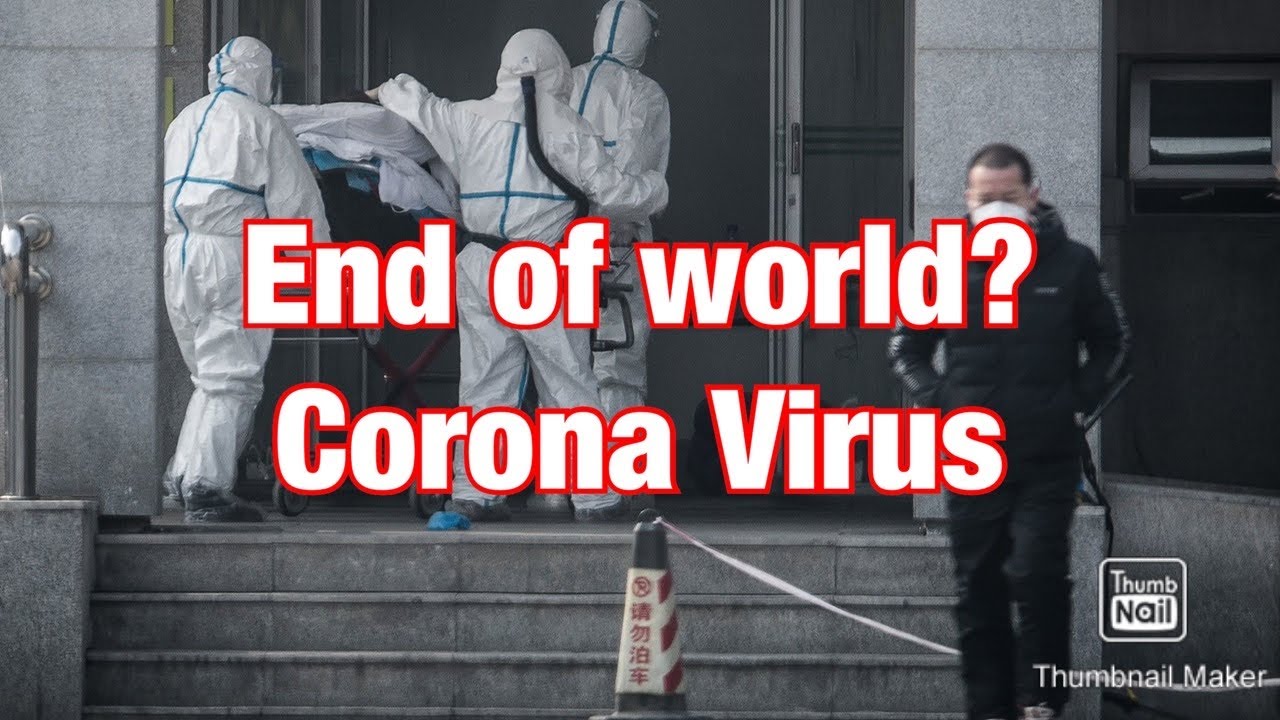 מגפת הקורונה:
האם אנו מתקרבים לקץ העולם?
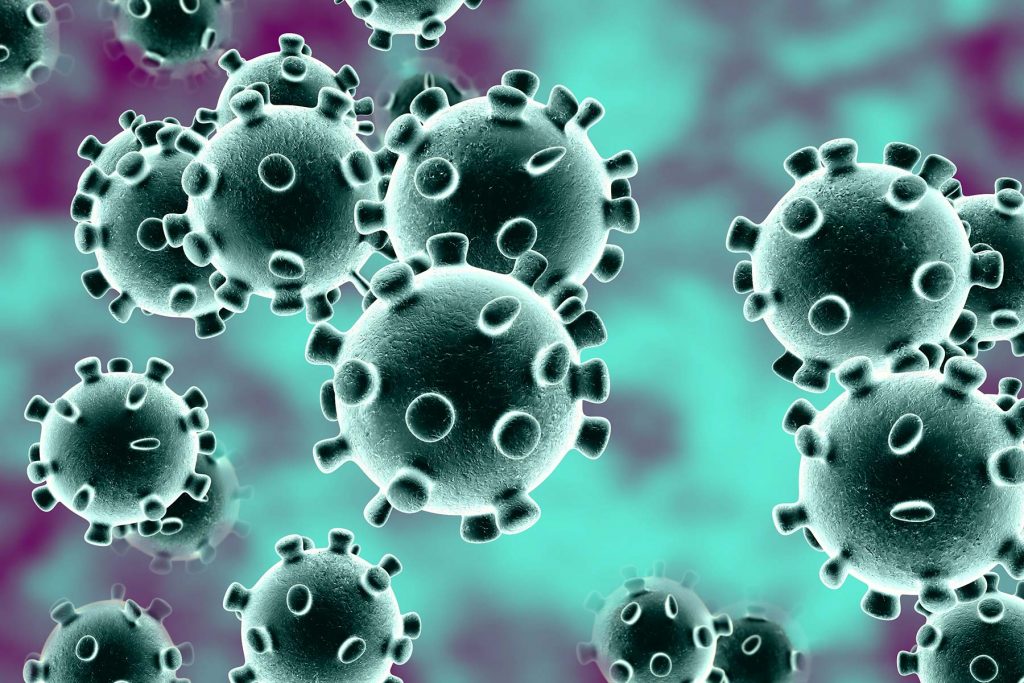 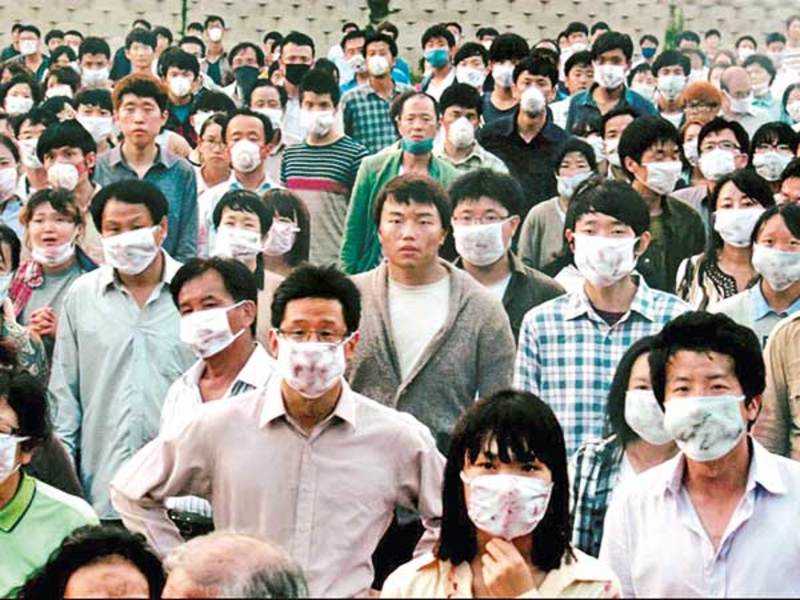 מה אלוהים גילה לנו שיקרה בקץ העולם?
והייתה עת צרה אשר לא נהיתה מהיות גוי עד העת ההיא
דניאל י"ב: 1
כי אז תהיה צרה גדולה אשר כמוה לא נהיתה מראשית העולם עד עתה וכמוה לא תהיה עוד
מתי כ"ד: 21
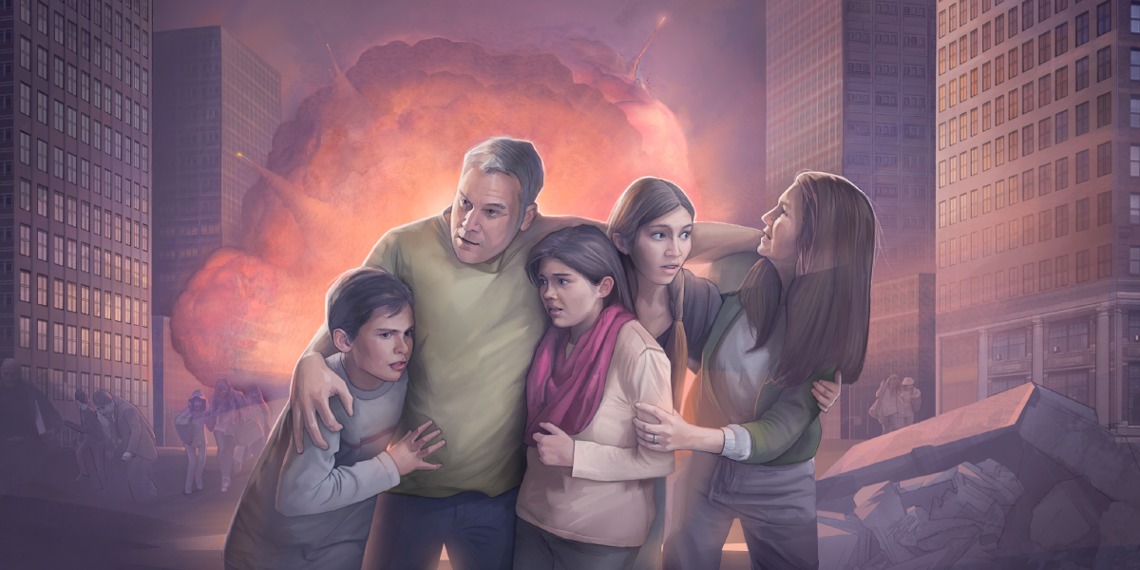 מלחמות עקובות מדם
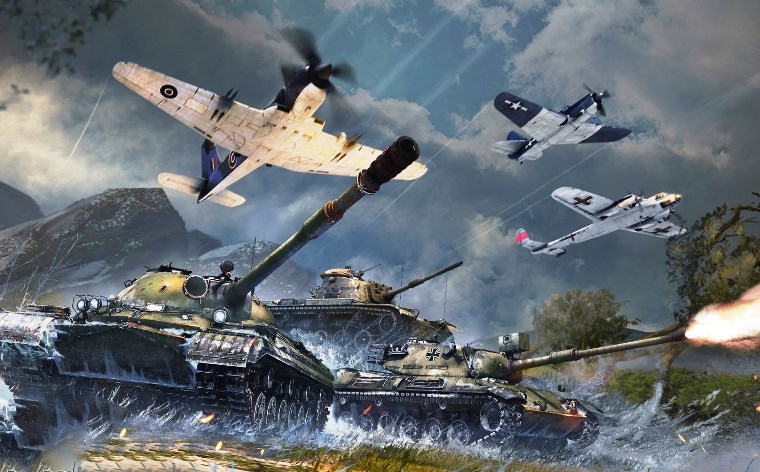 רעב עולמי
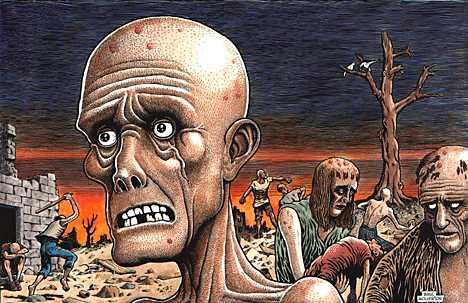 מוות - השמדת רבע מאוכלוסיית העולם!
וארא והנה סוס ירקרק והרוכב עליו שמו המות, ושאול יוצאת לרגליו וינתן להם שלטן על
רביעית הארץ להמית בחרב וברעב ובדבר ובחית הארץ.
חזון ו: 8
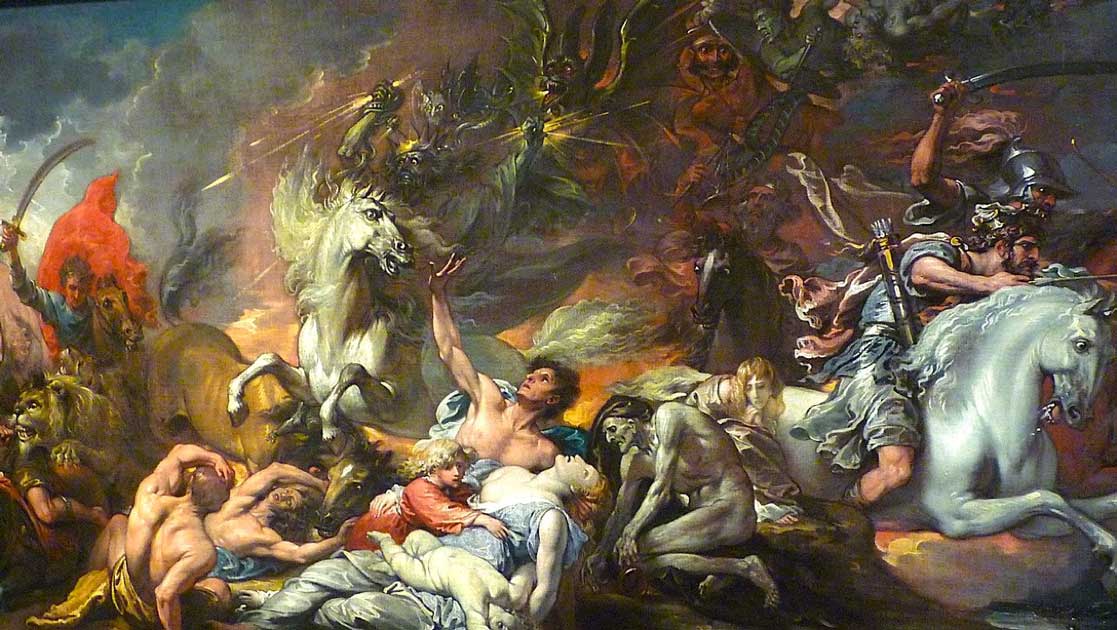 [Speaker Notes: יש בעולם כשמונה מיליארד בני אדם]
השמש תחשך והירח  יהפוך לדם
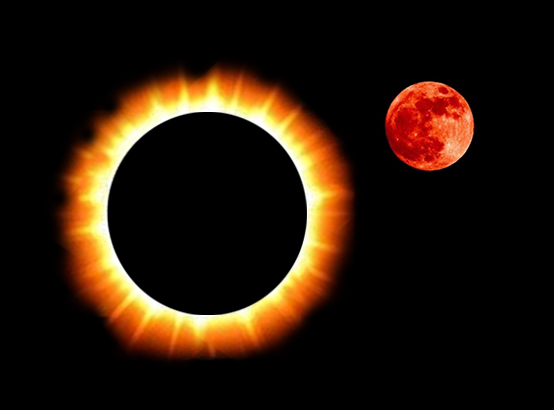 ברד של מטאורים ייפול מהשמיים ורעידות אדמה בכל רחבי העולם
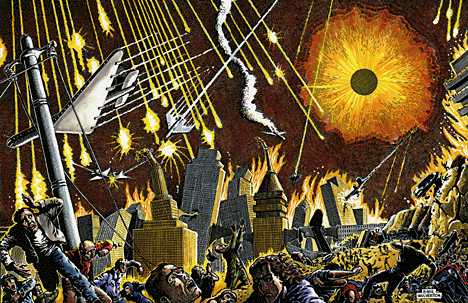 האנשים יתחבאו במערות ובסלעי ההרים  ויאמרו:
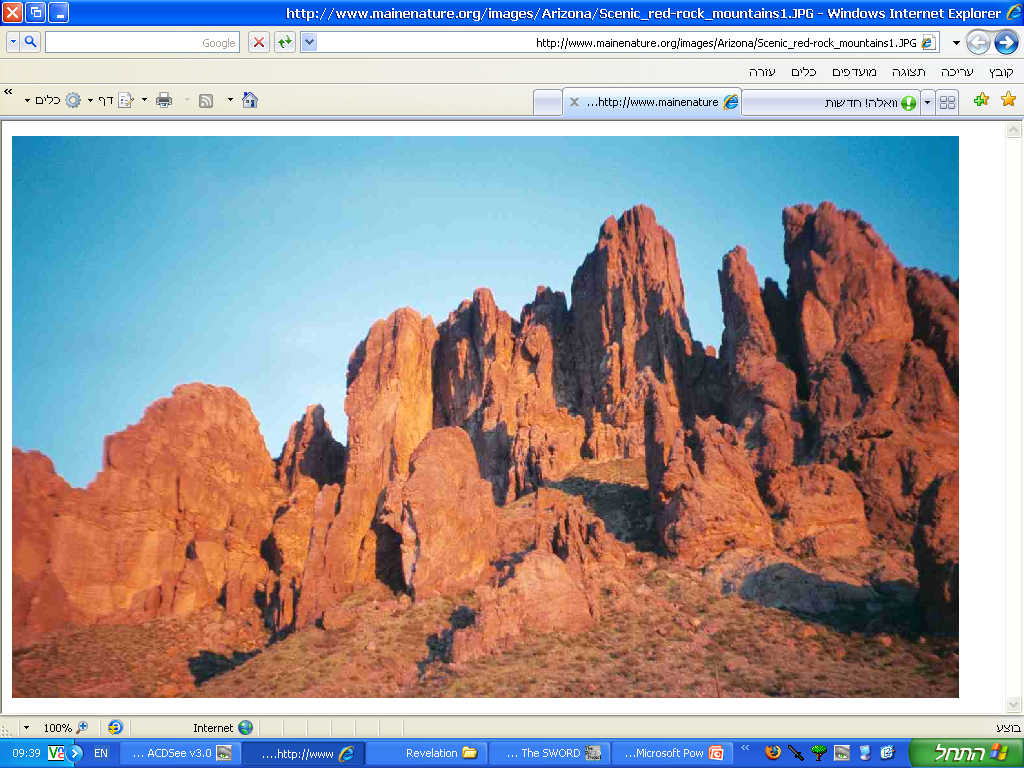 נִפלו עלינו וכסונו מפני היושב על הכסא ומפני חמת השה. כי בא יום עברתו הגדול ומי יוכל להתייצב?
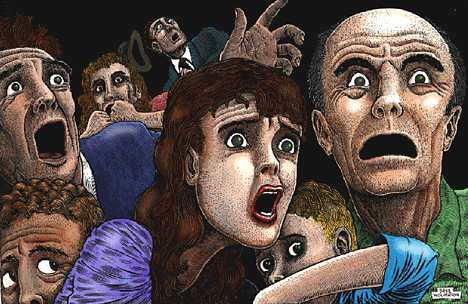 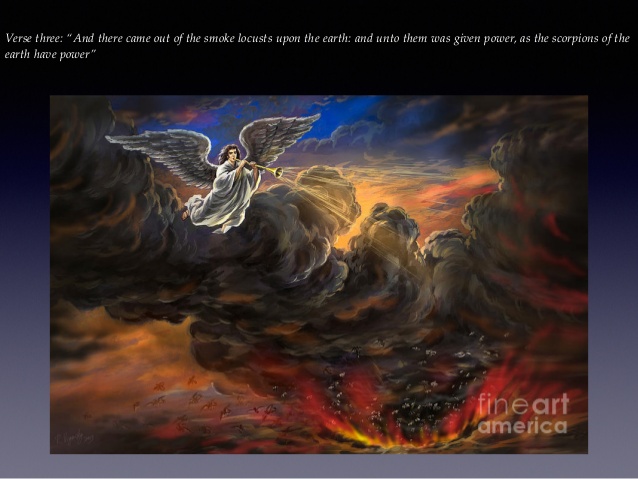 ארבה יצא מהתהום
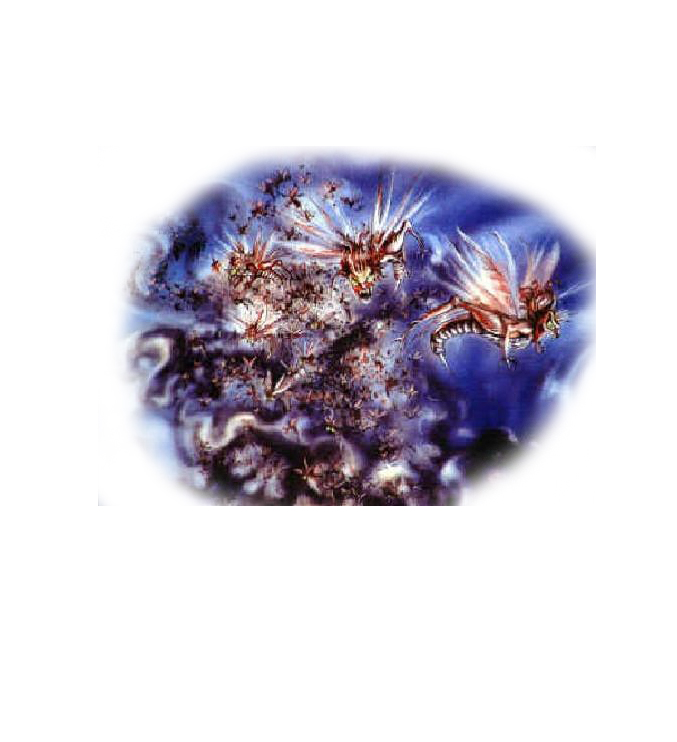 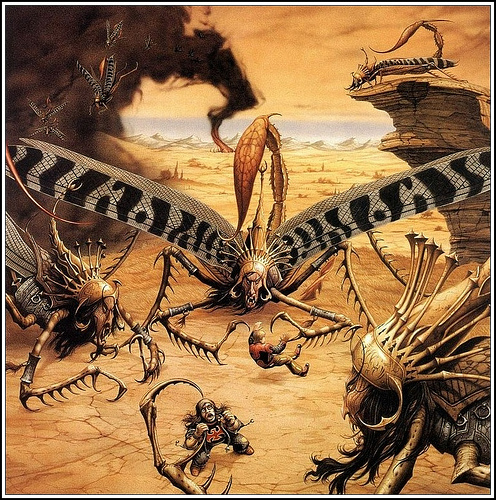 הארבה יעקוץ את בני האדם.
הכאב בלתי נסבל!!!
בימים ההם יבקשו בני אדם את המוות ולא ימצאוהו, וישאלו את נפשם למות והמוות יברח מהם.
חזון ט: 6
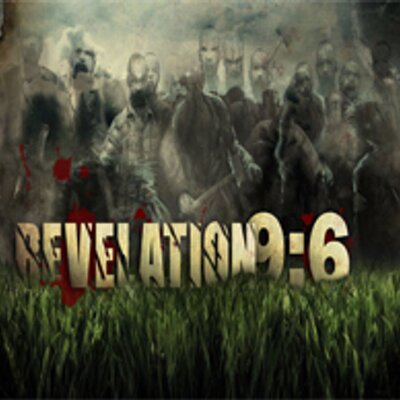 ויותרו ארבעה המלאכים אשר היו נכונים לשעה וליום ולחודש ולשנה להמית שלישית בני האדם.
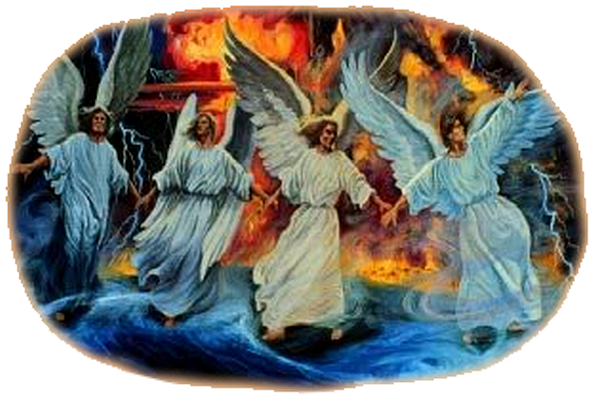 ותומת שלישית בני אדם בשלוש האלה: באש ובקיטור ובגפרית היוצאות מפיהם.
השמדת שליש מאוכלוסיית העולם!
ותומת שלישית בני אדם בשלוש האלה: באש ובקיטור ובגופרית היוצאות מפיהם.
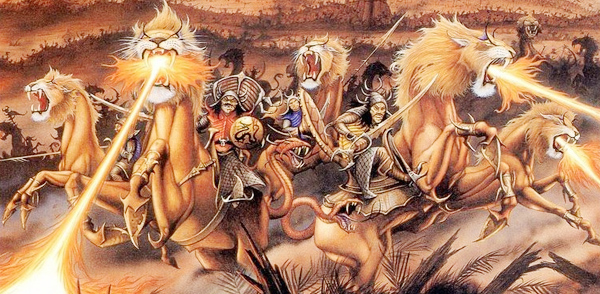 וארא אות אחרת בשמים גדולה ונפלאה: שבעה מלאכים הנושאים את שבע המכות האחרונות כי בהן כלה זעם אלוהים.
חזון ט"ו
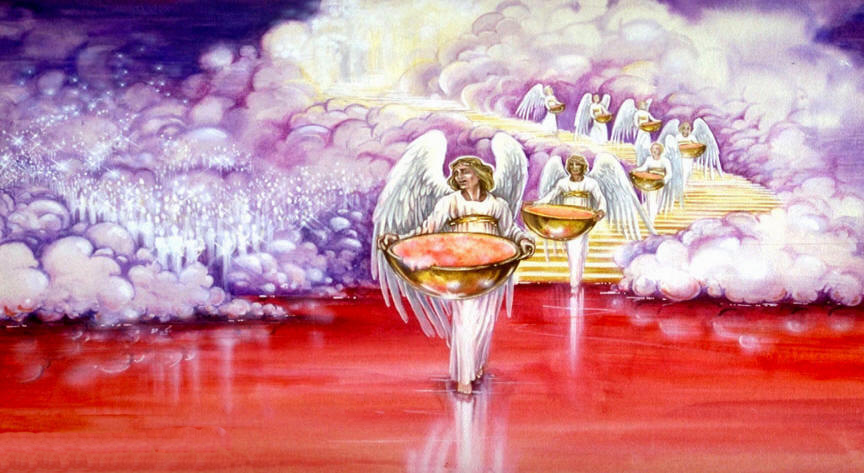 ואשמע קול גדול מן ההיכל האומר אל שבעת המלאכים: לכו ושפכו את שבע קערות חמת האלוהים ארצה.
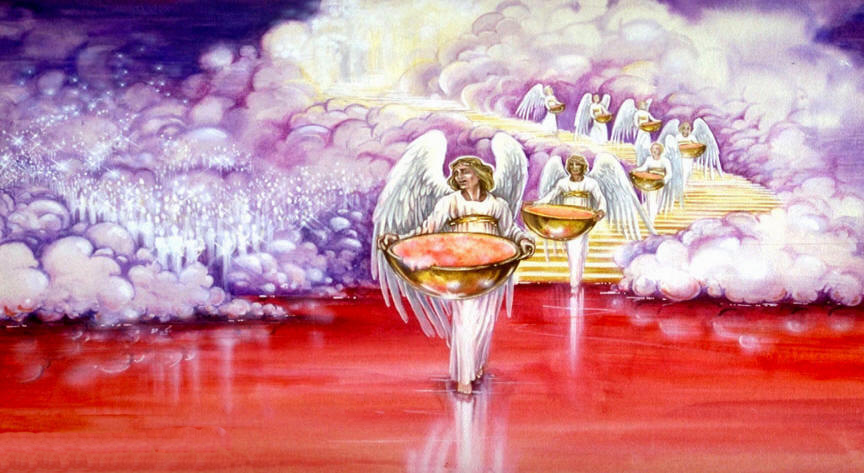 וילך הראשון וישפוך את קערתו על הארץ, ויהי שחין רע ומכאיב באנשים אשר עליהם תו החיה ובמשתחווים לצלמה.
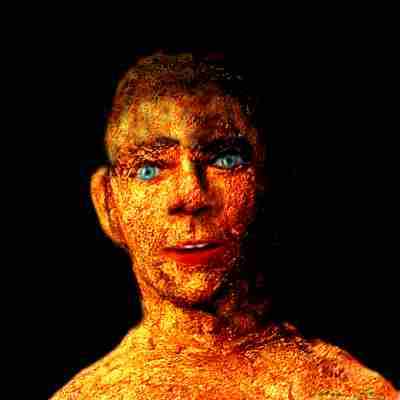 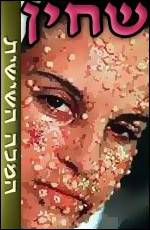 וישפוך השני את קערתו על הים ויהי לדם כדם חלל, ותמת כל נפש חיה אשר בים.
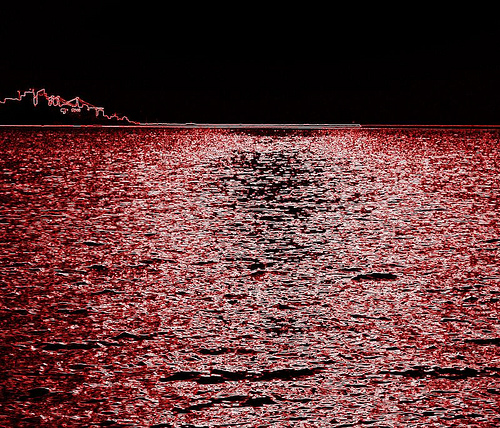 וישפוך השלישי את קערתו בנהרות ובמעיינות המים ויהיו לדם.
ורבים מבני אדם מתו מן המים.
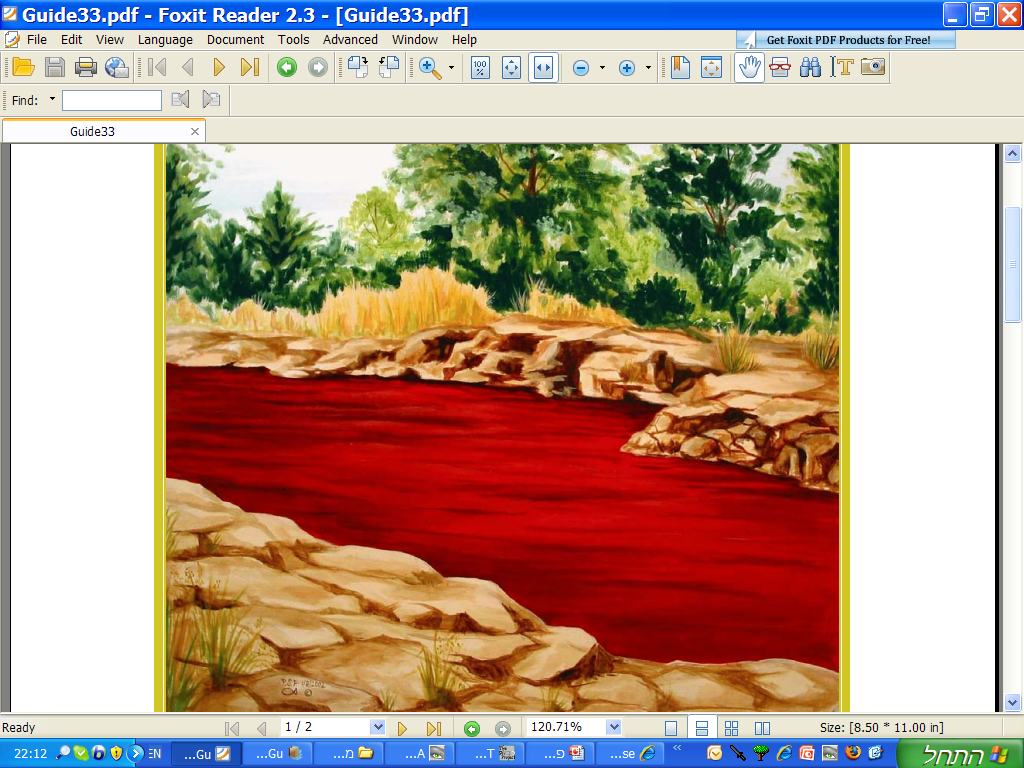 ואשמע את מלאך המים אומר: צדיק אתה ההוה והיה והקדוש כי כן שפטת.
כי דם קדושים ונביאים שפכו ודם השקיתם כי גמול ידם הוא.
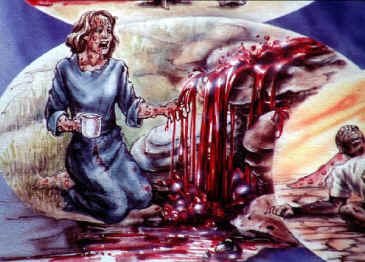 ואשמע את המזבח אומר: אמנם כן יהוה אלוהים צבאות, אמת וצדק משפטיך.
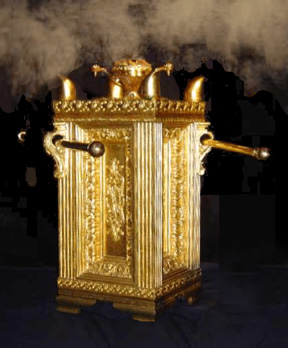 וישפוך המלאך הרביעי את קערתו על השמש ויינתן לו לצרוב את בני אדם באש.
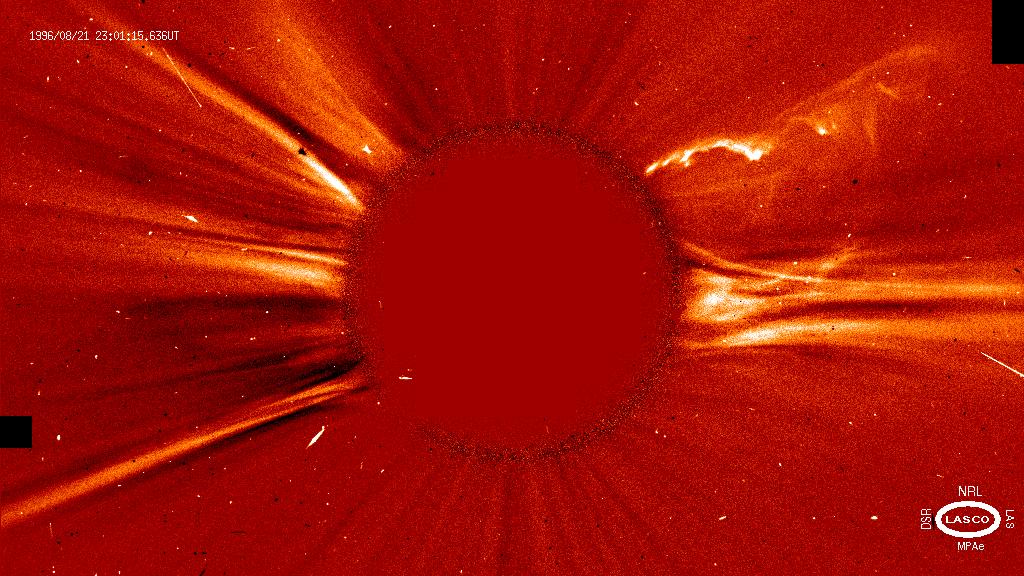 ויצרבו בני אדם בחום גדול ויגדפו את שם אלוהים אשר לו הממשלה על המכות האלה ולא שבו לתת לו הכבוד.
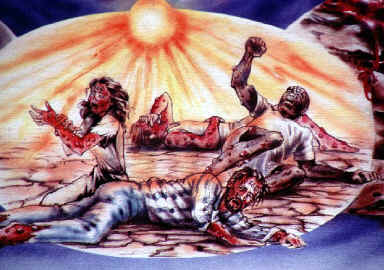 וישפוך החמישי את קערתו על כסא החיה ותחשך מלכותה וינשכו מכאב לב את לשונם.
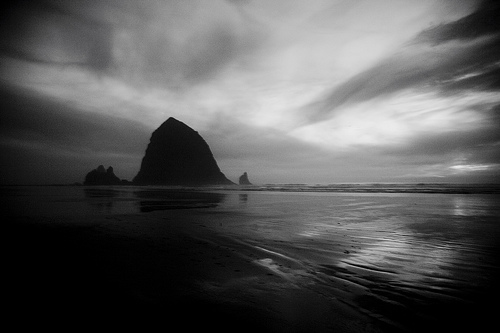 ויגדפו את אלוהי השמים ממכאובם. ושחינם ולא שבו ממעשיהם.
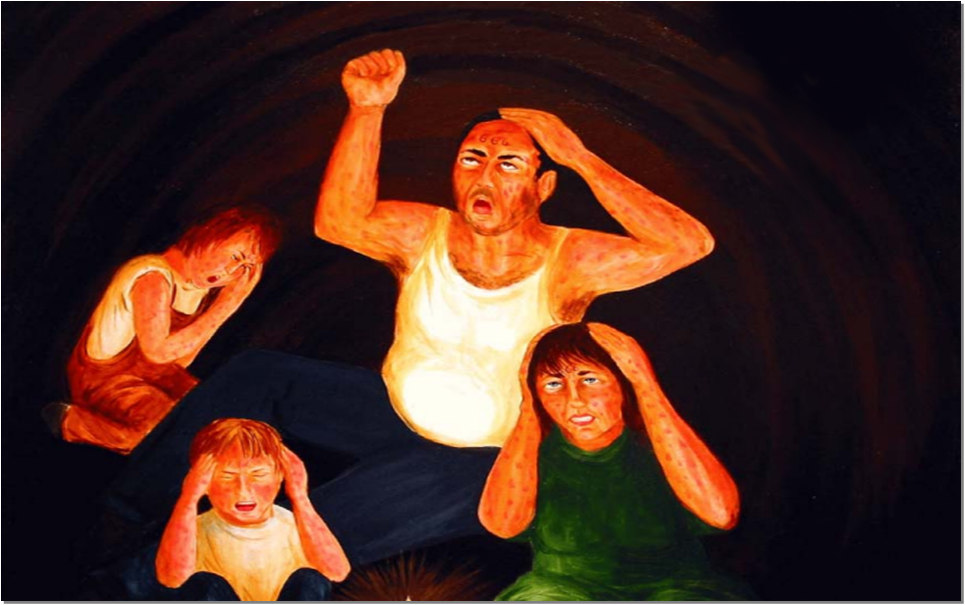 הנני בא כגנב, אשרי השוקד ושומר את בגדיו למען לא ילך ערום וראו את ערוותו.
מהו הלקח עבורנו ממגפת הקורונה?
שקדו בכל עת והתפללו, למען תעצרו כוח להימלט מכל העתידות האלה ולהתייצב לפני בן האדם.
לוקס כ"א: 36
מה ישוע מבטיח לנו?
יען שמרת דבר סבלנותי, אשמורך גם אנכי משעת הניסיון העתידה לבוא על תבל כולה, לנסות את יושבי הארץ.
חזון ג: 10